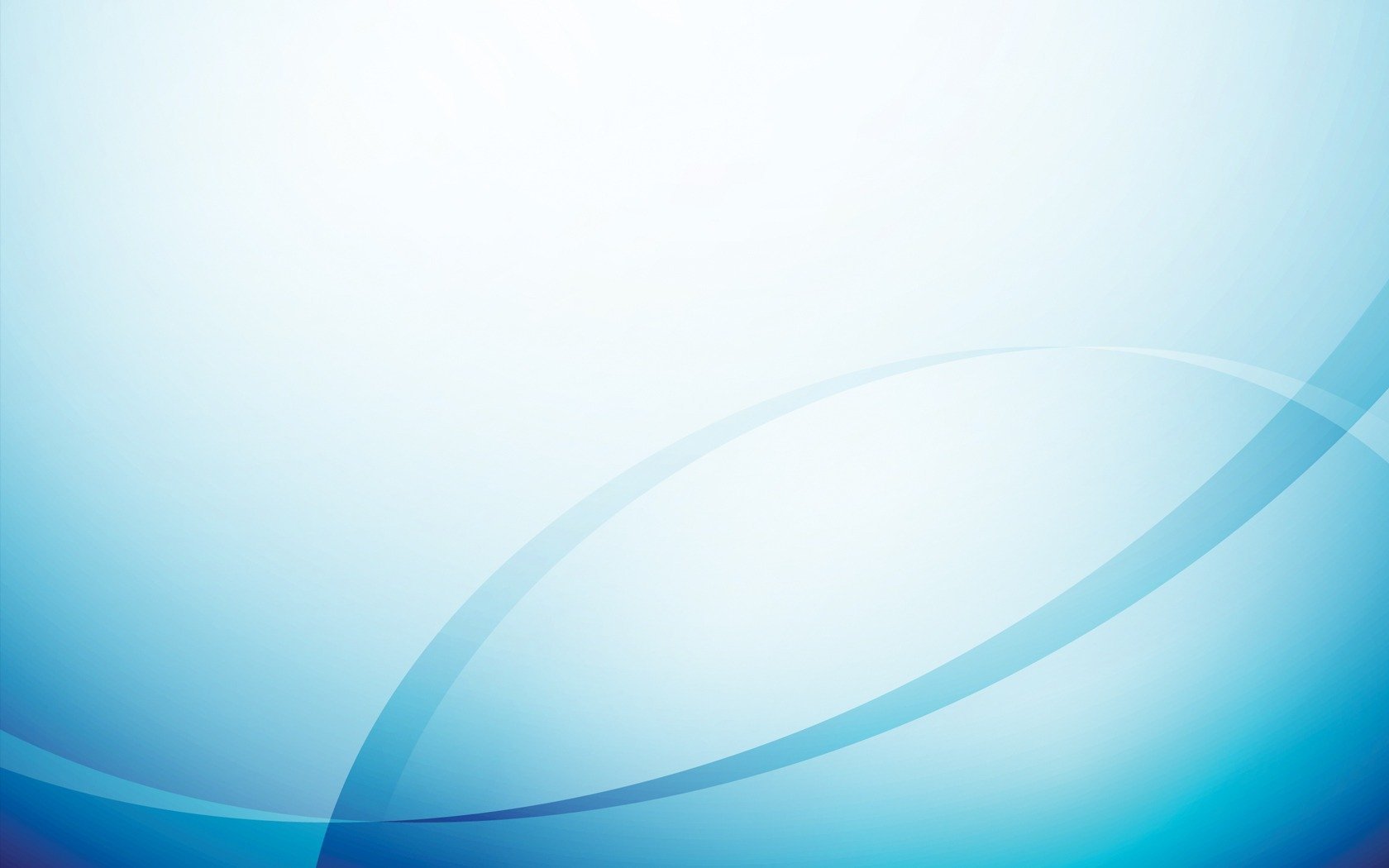 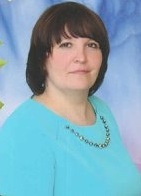 Кендысь Лариса Владимировна


Воспитатель 
ОДО ДОШКОЛЬНОГО ОБРАЗОВАНИЯ МАОУ «Аромашевская сош им.в.д. Кармацкого» детский сад «Сказка»

 

Педагогический стаж- 28 лет
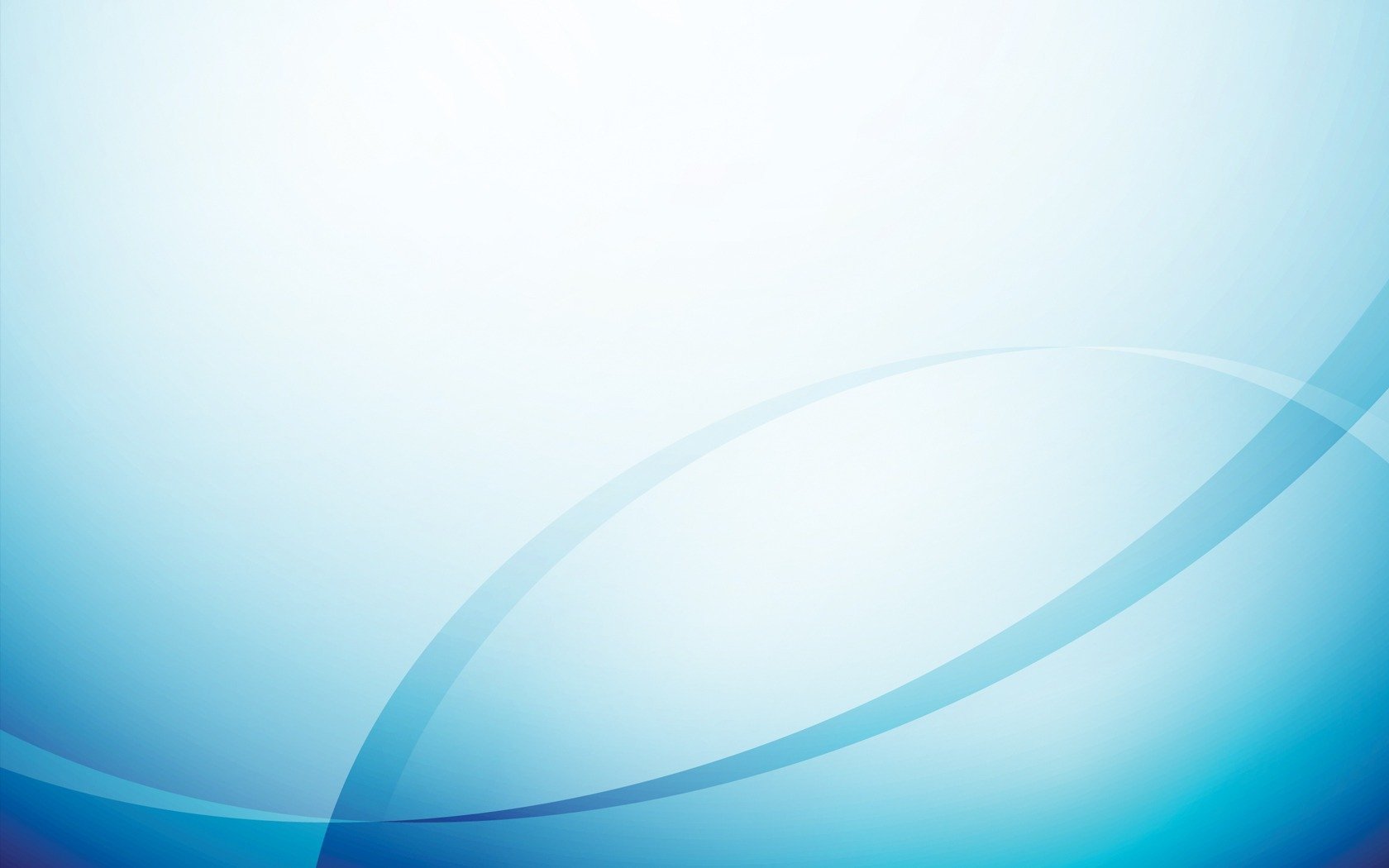 Презентация  опыта работы

«Нетрадиционные   техники рисования,  как  средство  развития  творческих  способностей   детей дошкольного   возраста »
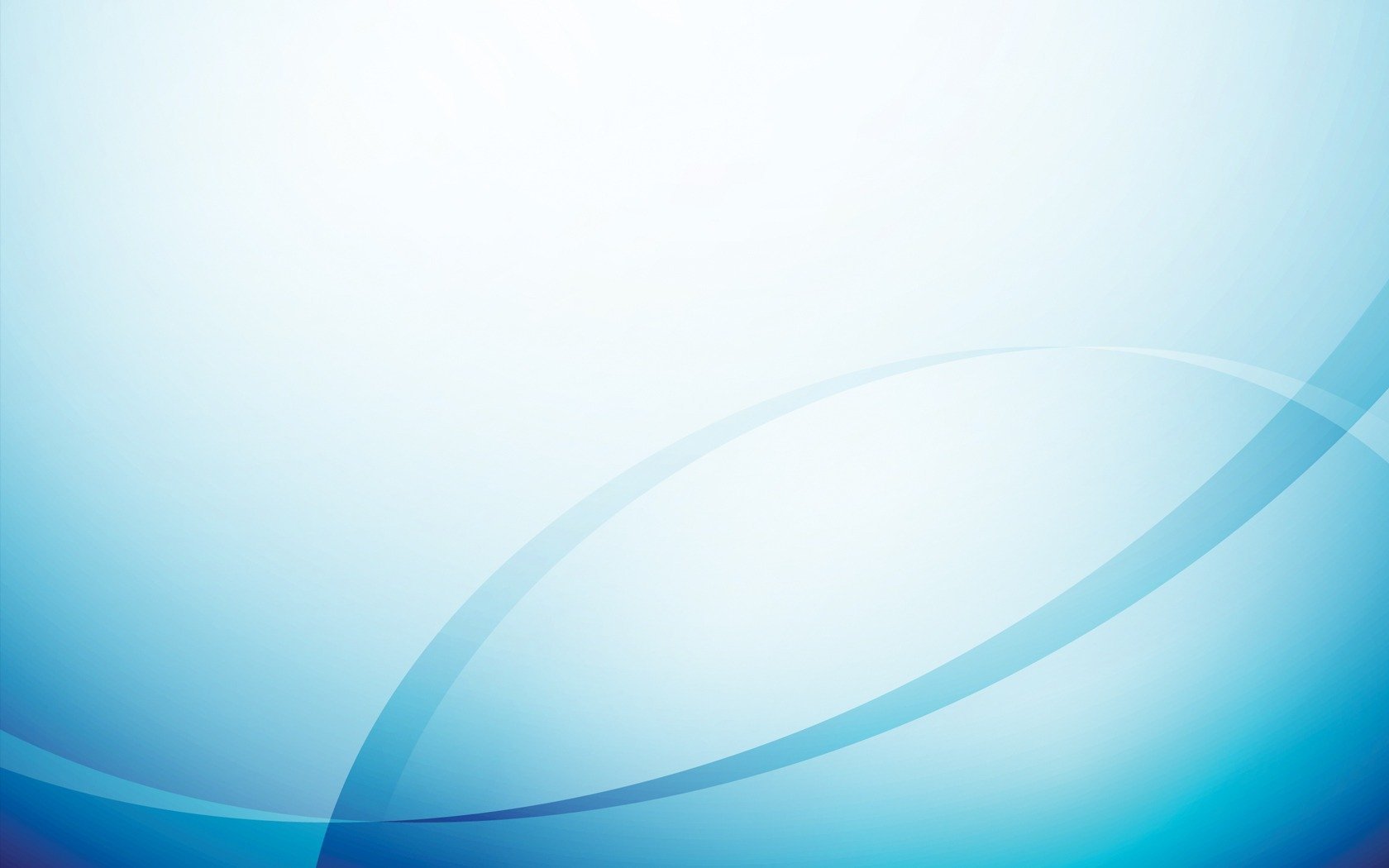 «Мир  будет счастлив только тогда, когда  у каждого  человека  будет душа  художника , Иначе  говоря, когда  каждый  будет  находить  радость  в своём  труде»
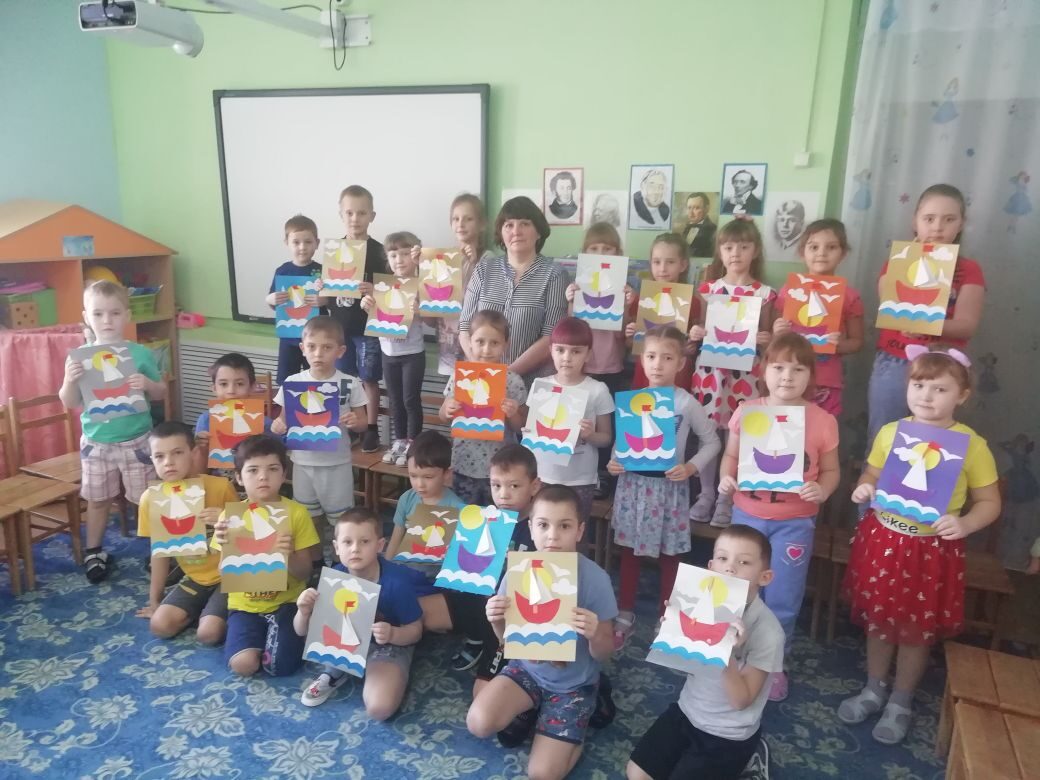 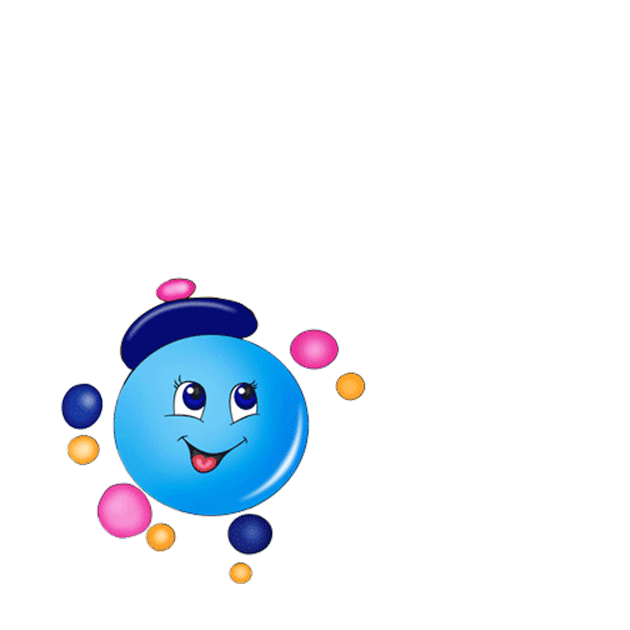 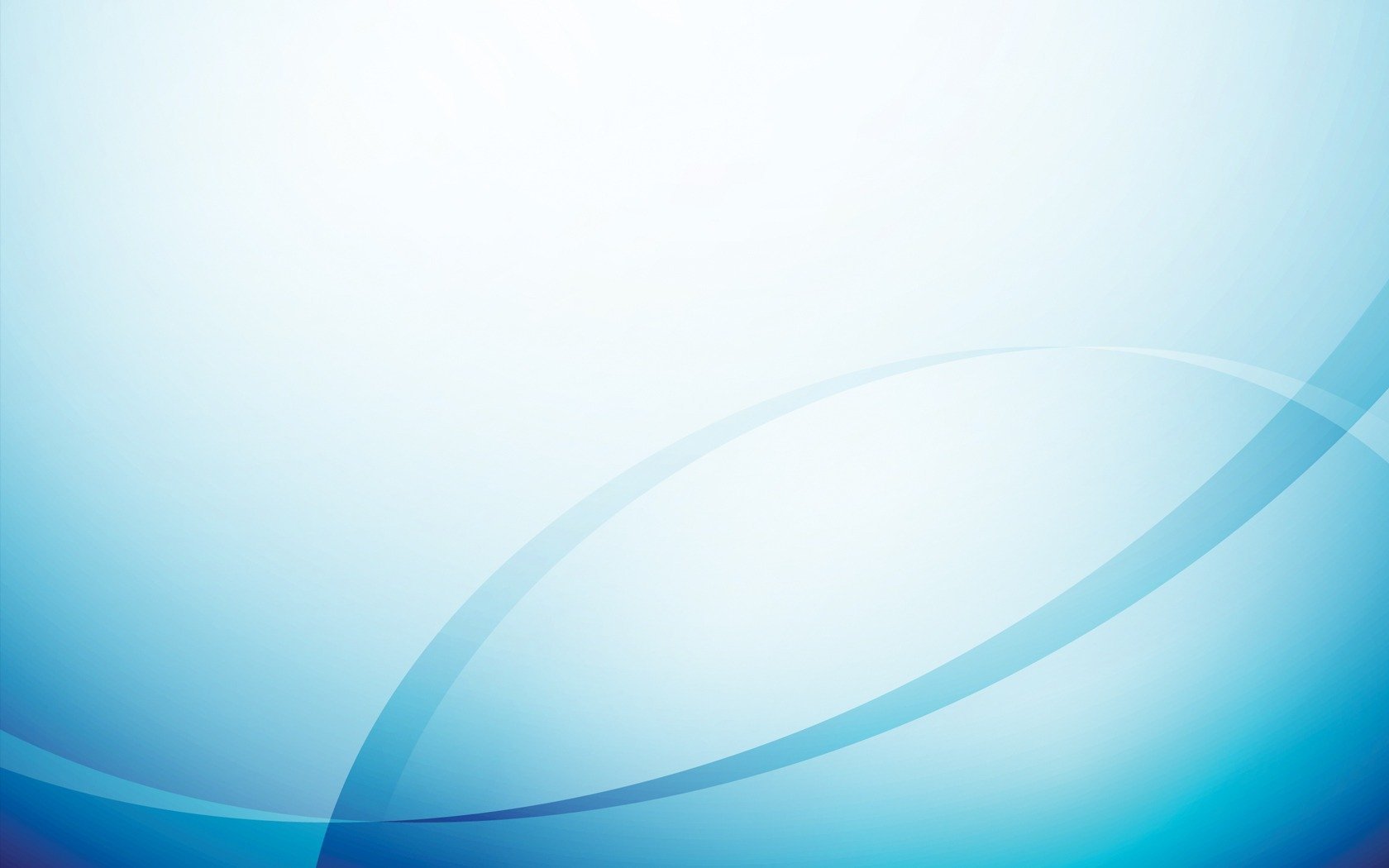 актуальность
Наблюдается:

-НЕУВЕРЕННОСТЬ В СВОИХ СИЛАХ,

-НЕРАЗВИТОСЬ ПРОСТРАНСТВЕННОГО МЫШЛЕНИЯ,

-НЕСФОРМИРОВАННОСТЬ НАВЫКОВ  ТВОРЧЕСКОГО ПОИСКА,

-НЕДОСТАТОЧНО РАЗВИТА МЕЛКАЯ МОТОРИКА,

-ЧУВСТВО КОМПОЗИЦИИ, РИТМА,

СТИРАЮТЯ ГРАНИ МЕЖДУ ДОБРОМ И ЗЛОМ.
Актуальность 
Наблюдаются:
детские страхи,
неуверенность в своих силах
неразвитость пространственного мышления
несформированность навыков   творческого поиска
недостаточно развито  мелкая моторика. чувство композиции, ритма, цветовосприятия.
.
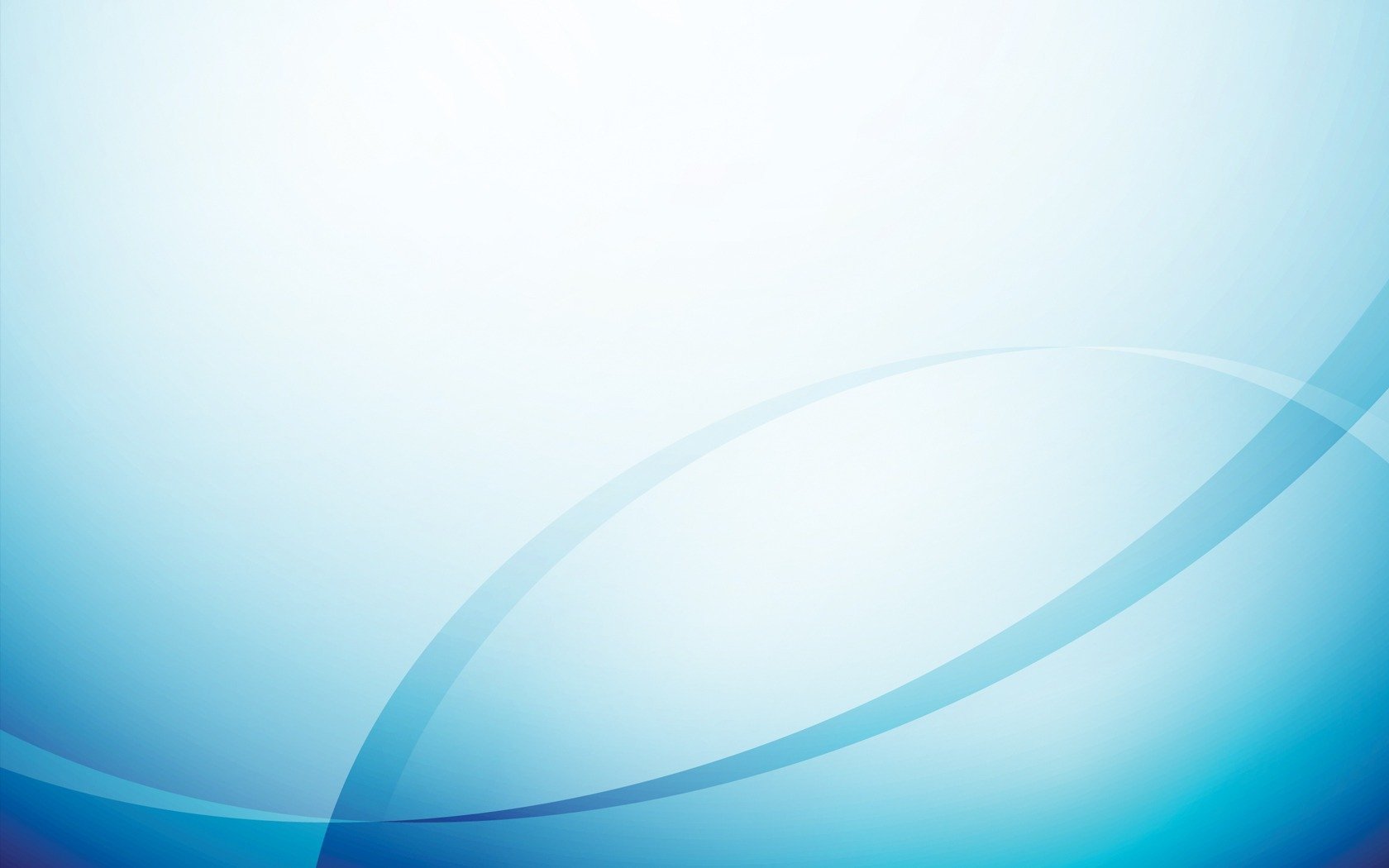 .
Цели и задачи
Развивать эстетические чувства формы, цвет, ритм, композицию.
Учить детей использовать  в рисовании разнообразные материалы и технику.
ЦЕЛЬ: РАЗВИТИЕ ТВОРЧЕСКИХ СПОСОБНОСТЕЙ ДЕТЕЙ ПРИ  ИСПОЛЬЗОВАНИИ НЕТРАДИЦИОННЫХ ВИДОВ РИСОВАНИЯ, КОРРЕКЦИИ ПСИХИЧЕСКИХ ПРОЦЕССОВ.
Формировать у детей творческие способности посредством использования нетрадиционных техник рисования.
Воспитывать у детей желание доводить начатое дело до конца.
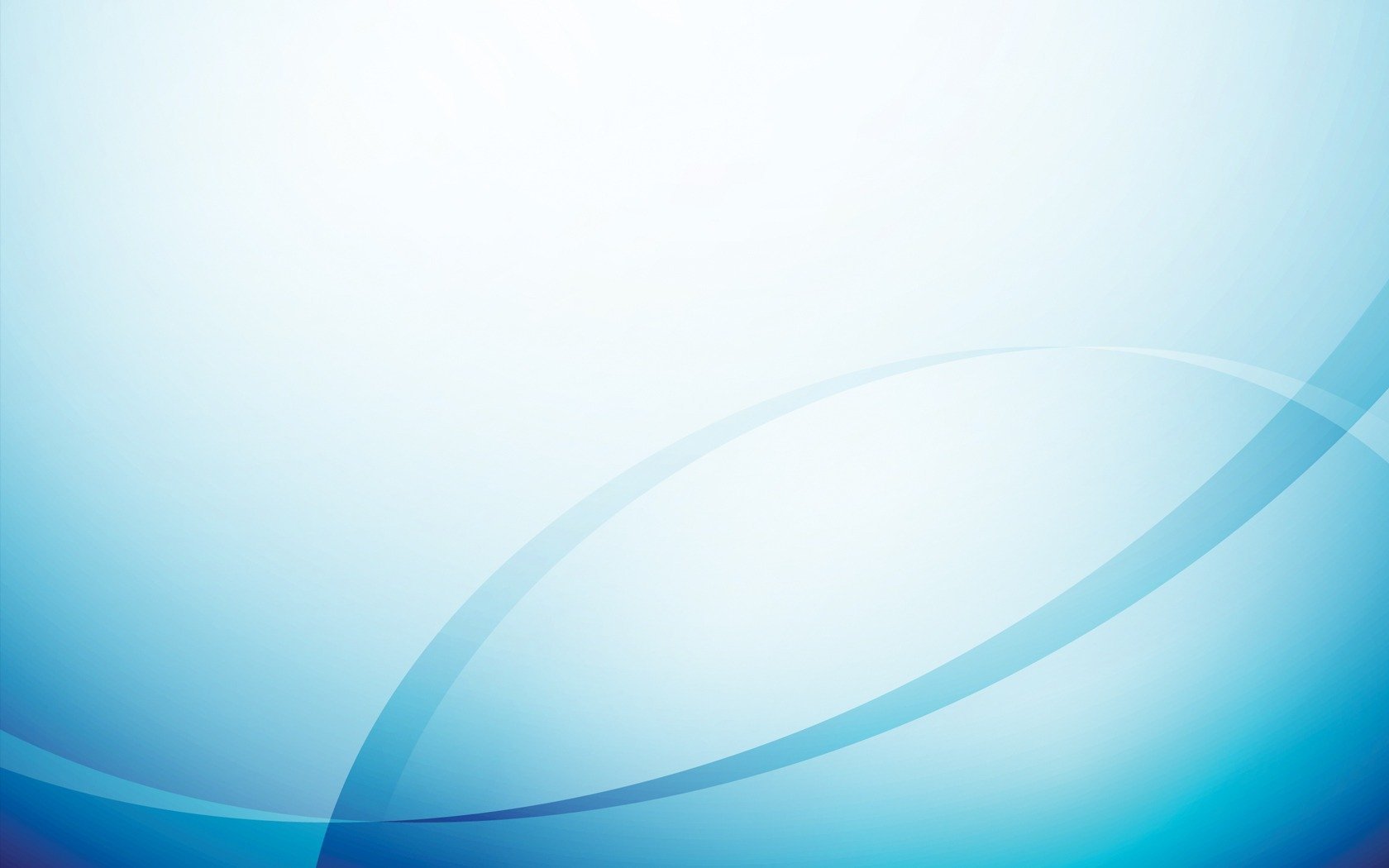 НОВИЗНА ОПЫТА
 
Нетрадиционные техники рисования
 ранее использовались разрозненно, 
как отдельные элементы занятий по 
изобразительной деятельности. 
На мой взгляд, их использование возможно и
 необходимо взять за основу для организации 
творческой деятельности воспитанников.
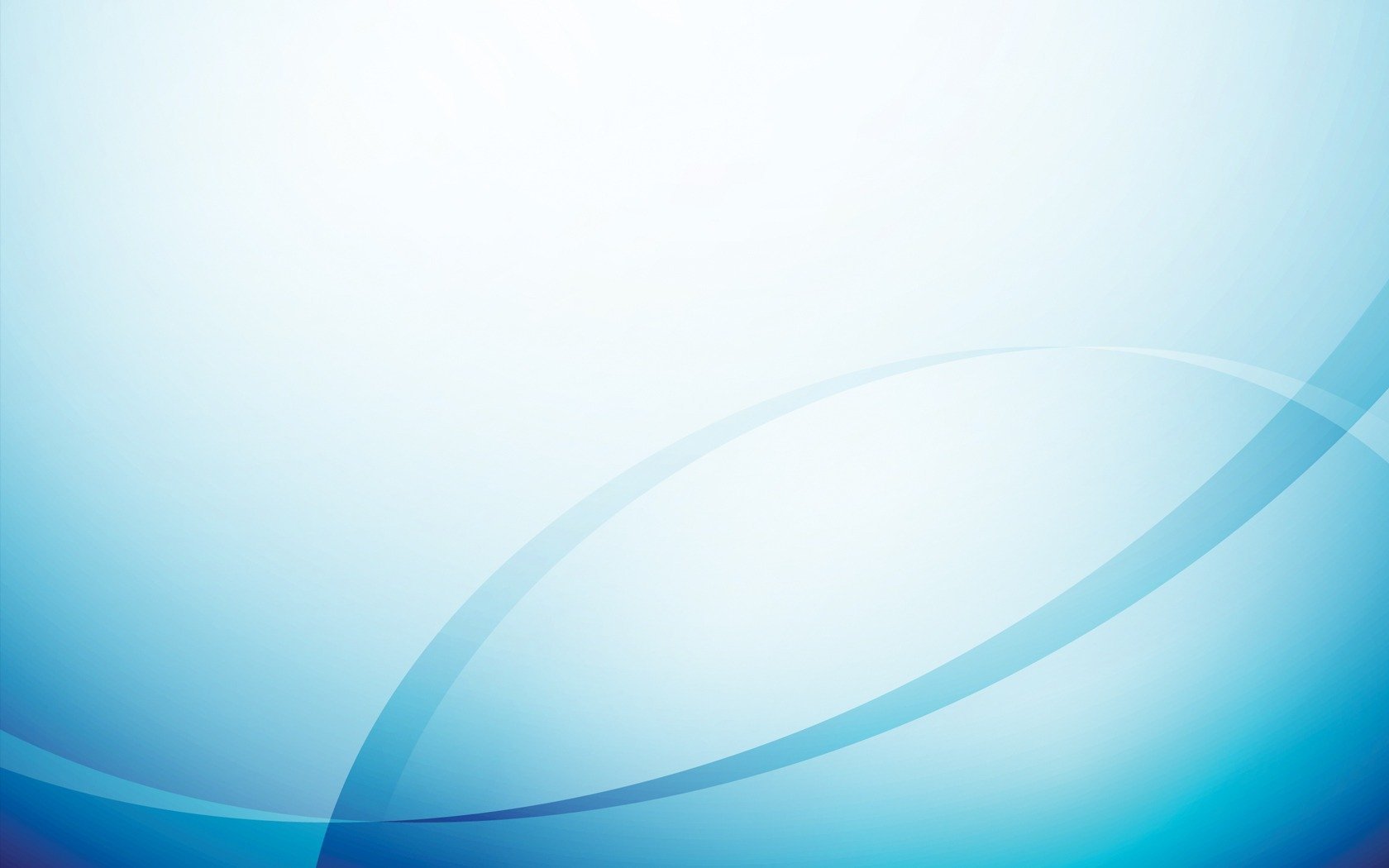 ФОРМЫ ОРГАНИЗАЦИИ НЕПОСРЕДСТВЕННО ОБРАЗОВАТЕЛЬНОЙ ДЕЯТЕЛЬНОСТИ ПО НЕТРАДИЦИОННОМУ РИСОВАНИЮЮ

Индивидуальная. Ребенок самостоятельно выполняет свою работу.
Фронтально-индивидуальная. Каждый ребенок выполняет порученное ему задание, а затем все работы воспитатель объединяет в общую композицию.
Фронтальная. Коллективные работы детей. Все дети принимают активное участие в обсуждении сюжета и его выполнении.
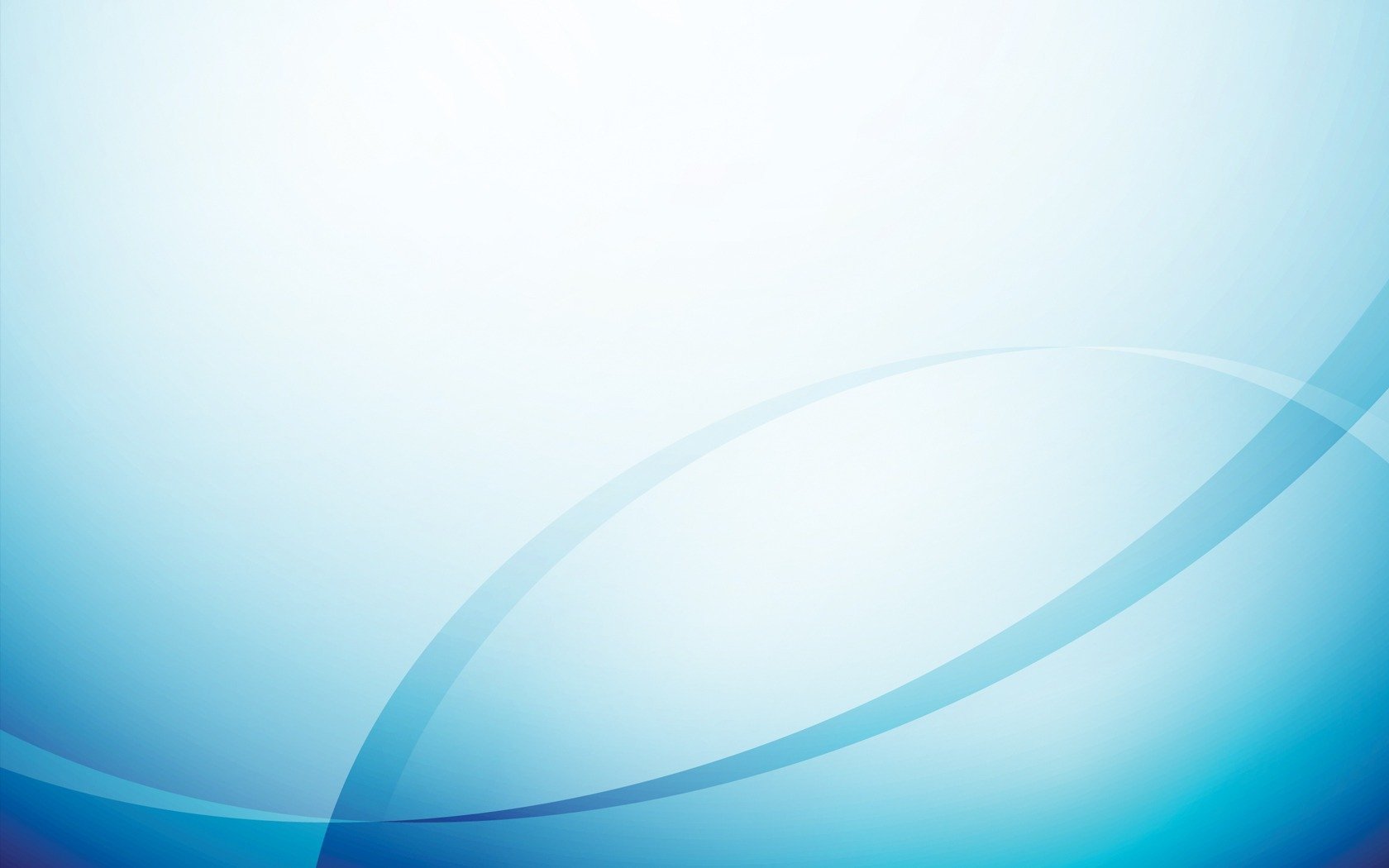 МЕТОДИЧЕСКОЕ ОБЕСПЕЧЕНИЕ ОБРАЗОВАТЕЛЬНОГО ПРЦЕССА
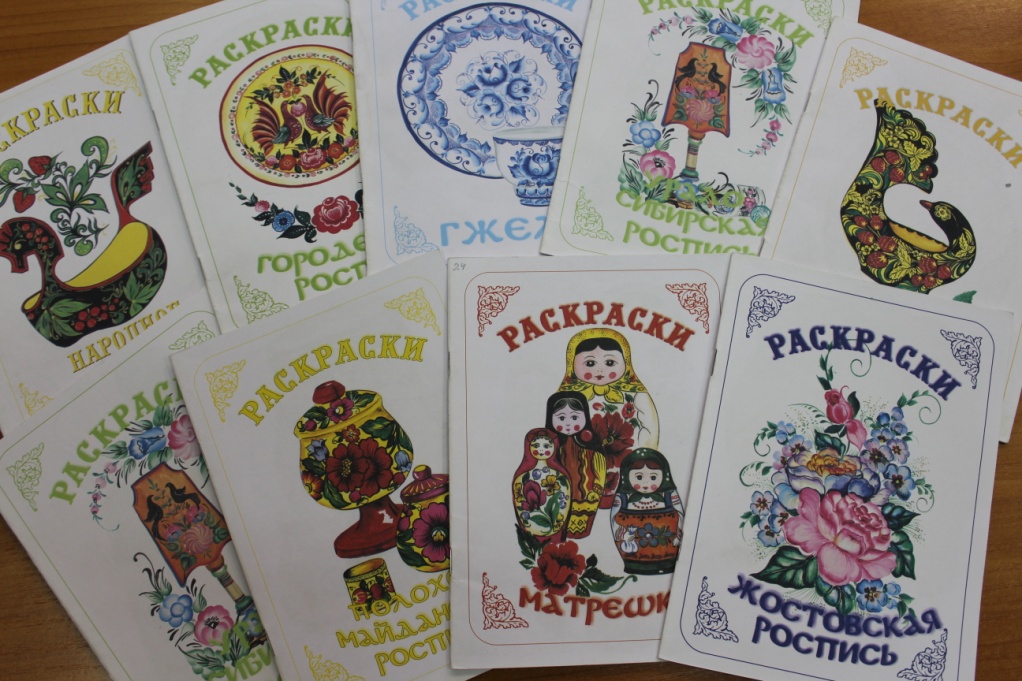 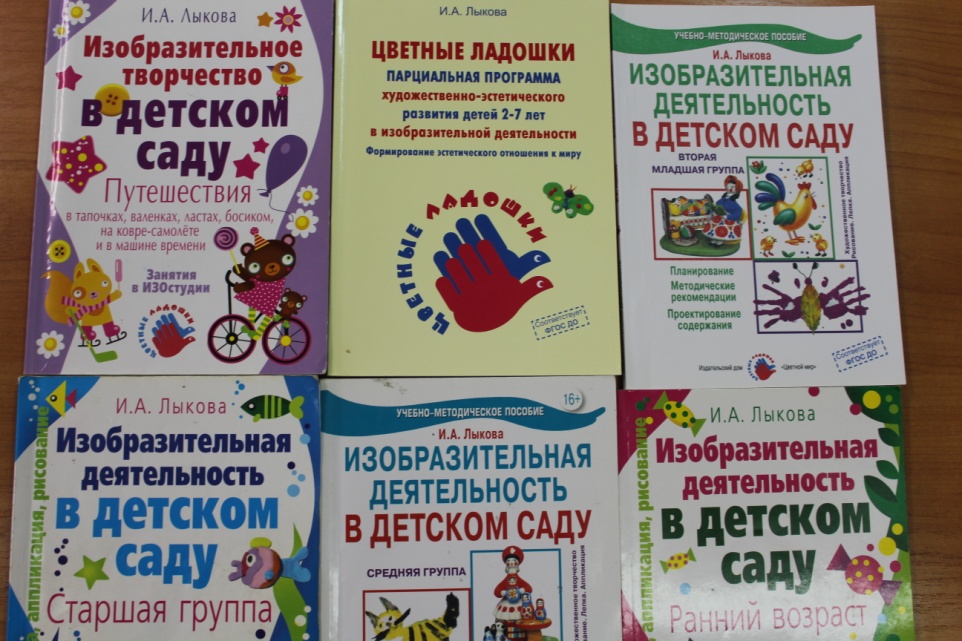 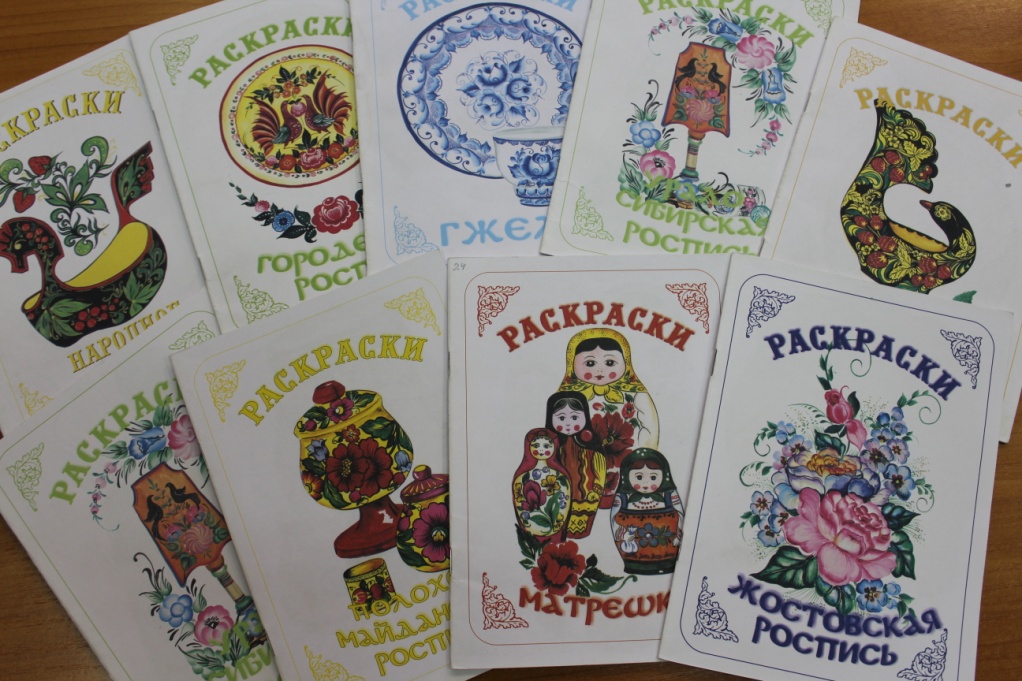 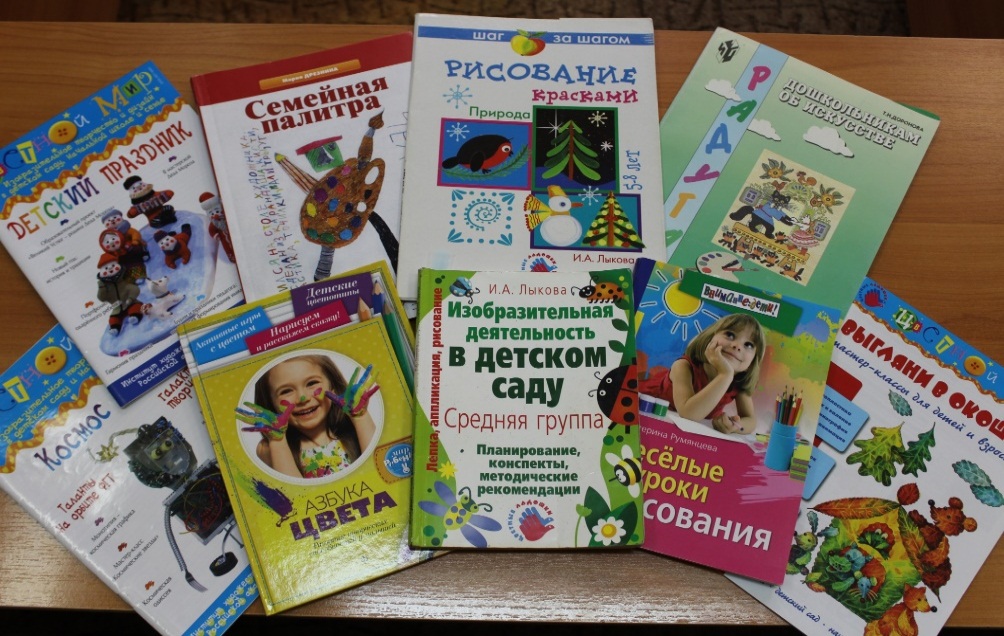 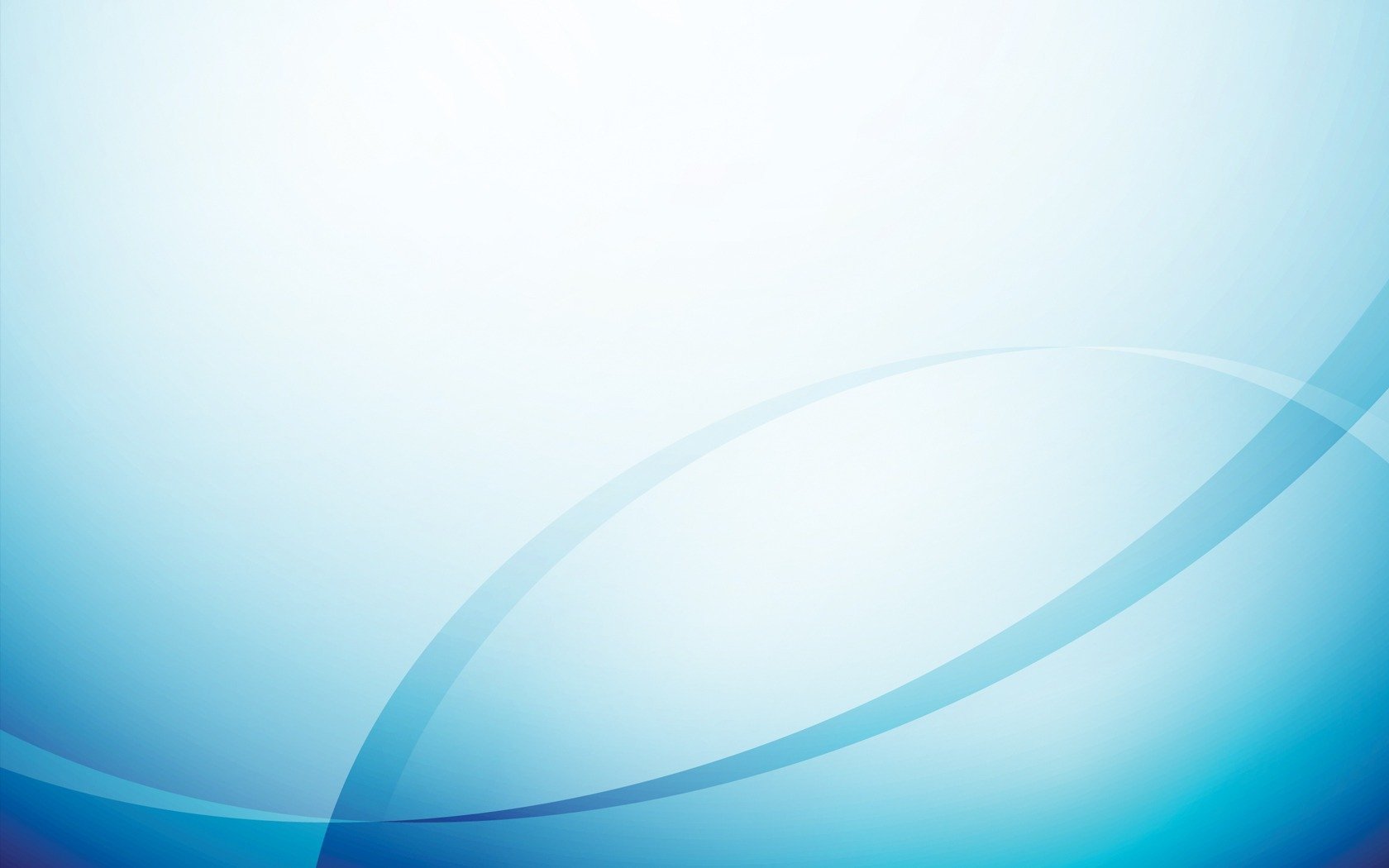 МЕТОДЫ И ПРИЁМЫ
Словесные. Объяснение, беседа, указание, напоминание, поощрение, анализ, проблемные вопросы и ситуации.
Наглядные методы.  Наблюдение (натуральных объектов в реальных условиях и в групповых условиях), иллюстрация (фото, рисунки, схемы, плакаты), видеометод.
Практические методы. Упражнения, синхронное рисование, показ воспитателем новой техники рисования, прием пассивных движений с неуверенными детьми, экспериментирование с художественным материалом и техниками (смешивание красок, сочетание в рисунке разных техник, использование новых материалов). Творческие игры.
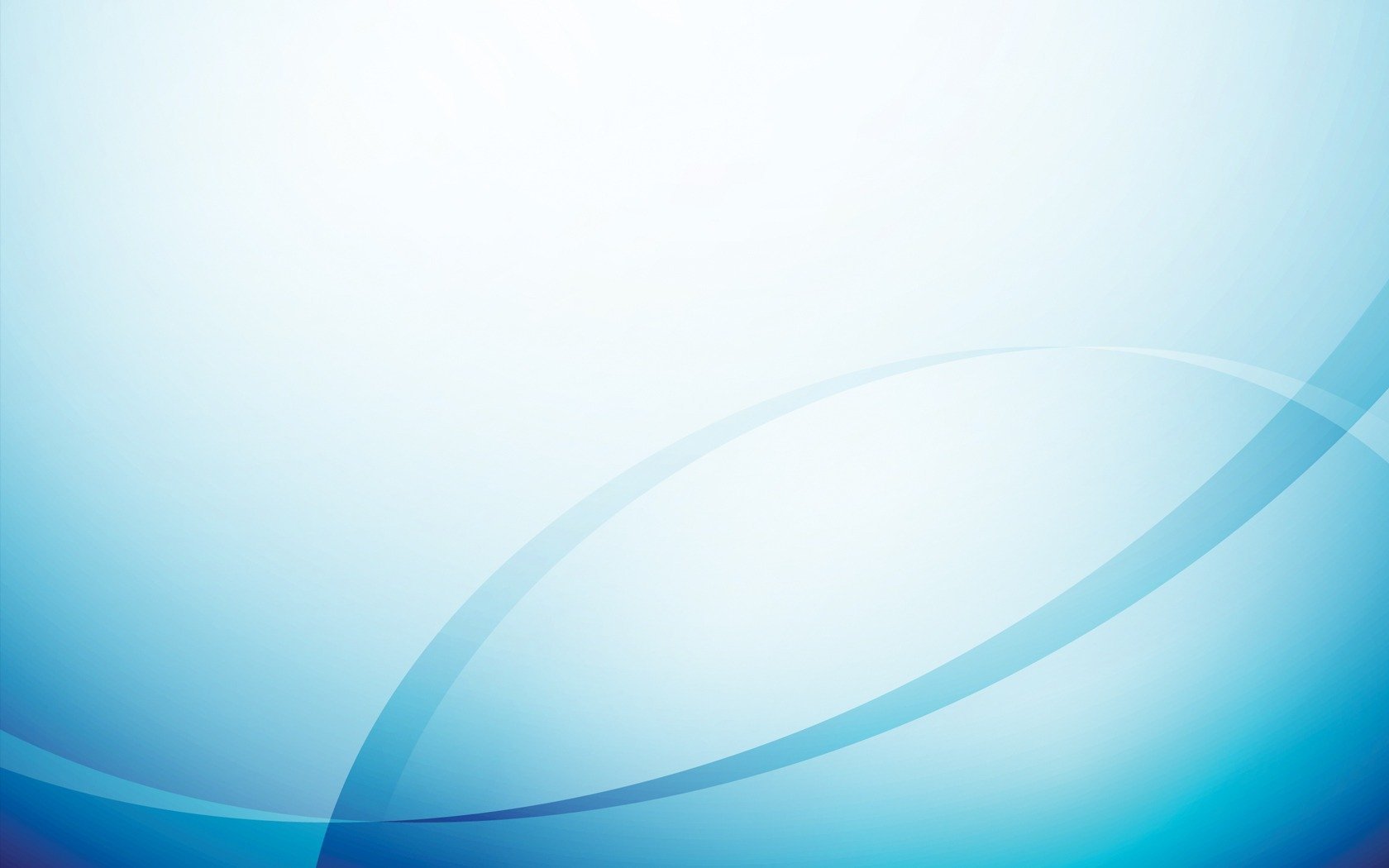 ПРИНЦИПЫ ПО НЕТРАДИЦИОННОМУ РИСОВАНИЮ
1. От простого к сложному: предусмотрен переход от простых занятий к сложным.
2. Принцип наглядности выражается в том, что у детей более развита наглядно-образная память, чем словесно-логическая, поэтому мышление опирается на восприятие или представление.
3. Принцип индивидуализации обеспечивает вовлечение каждого ребенка в воспитательный процесс.
4. Связь обучения с жизнью: изображение должно опираться на впечатление, полученное ребенком от окружающей действительности.
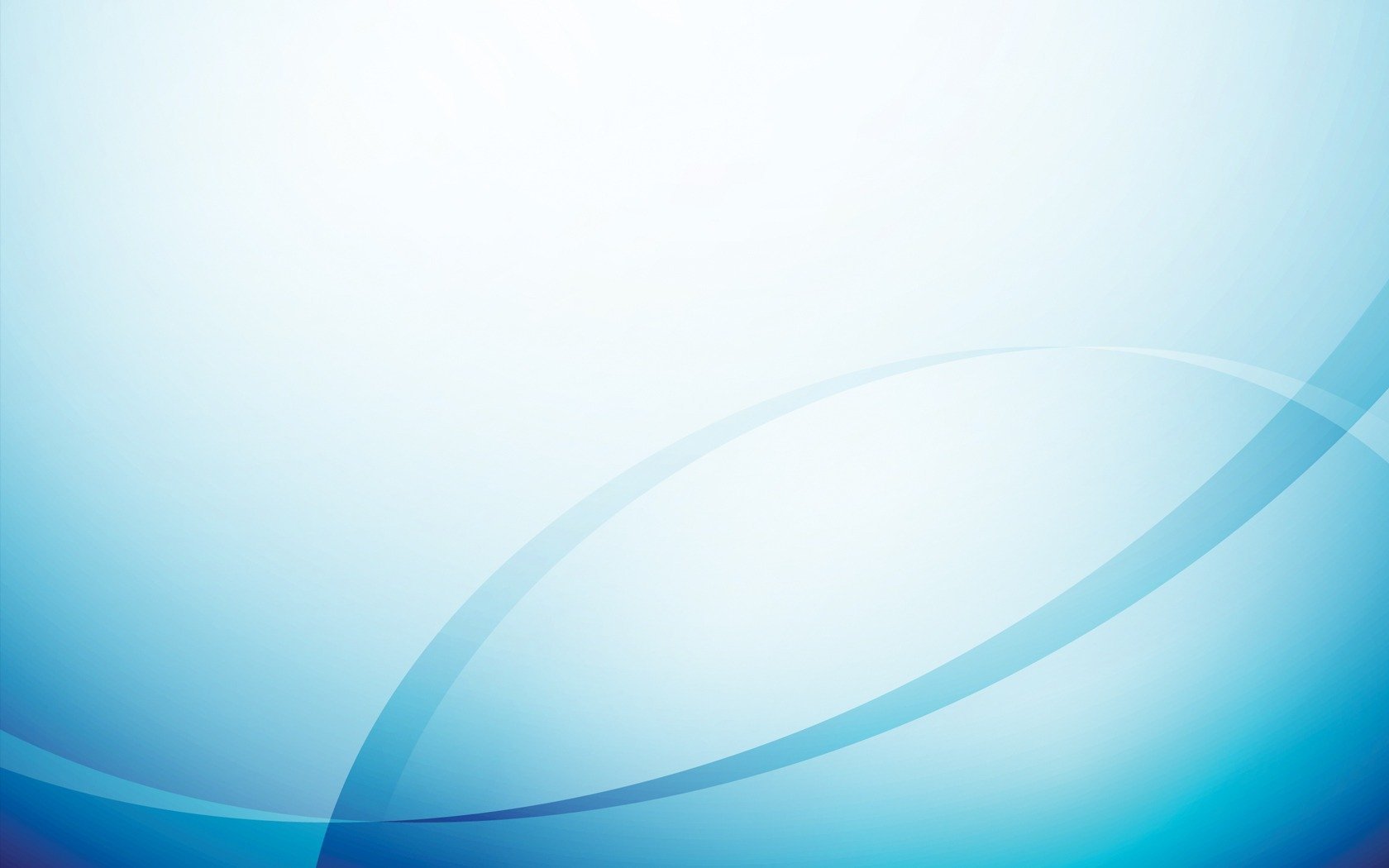 Система работы
                        нод
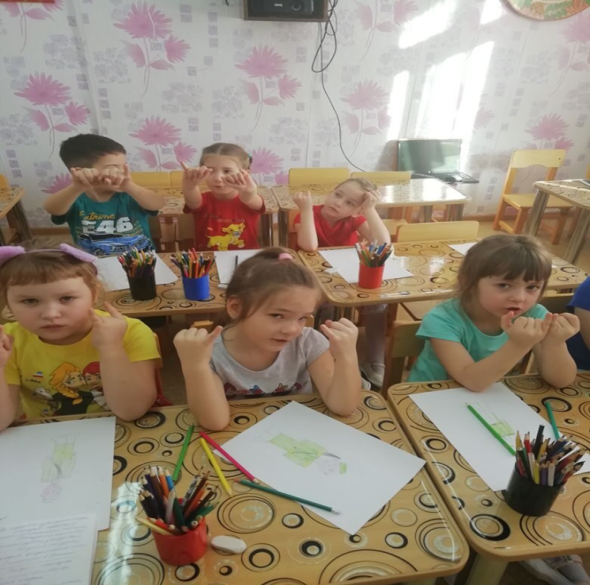 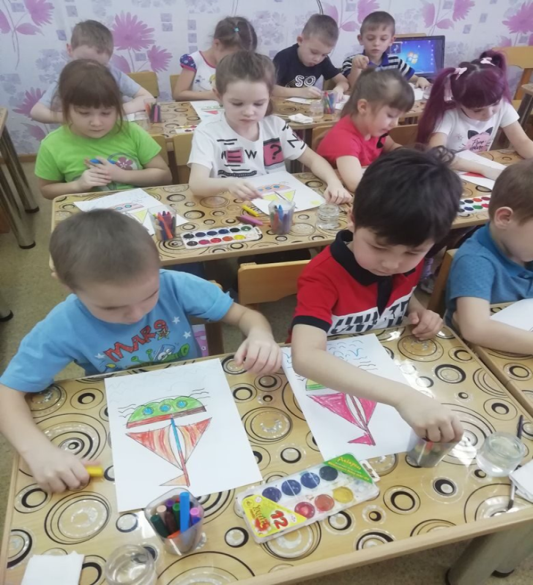 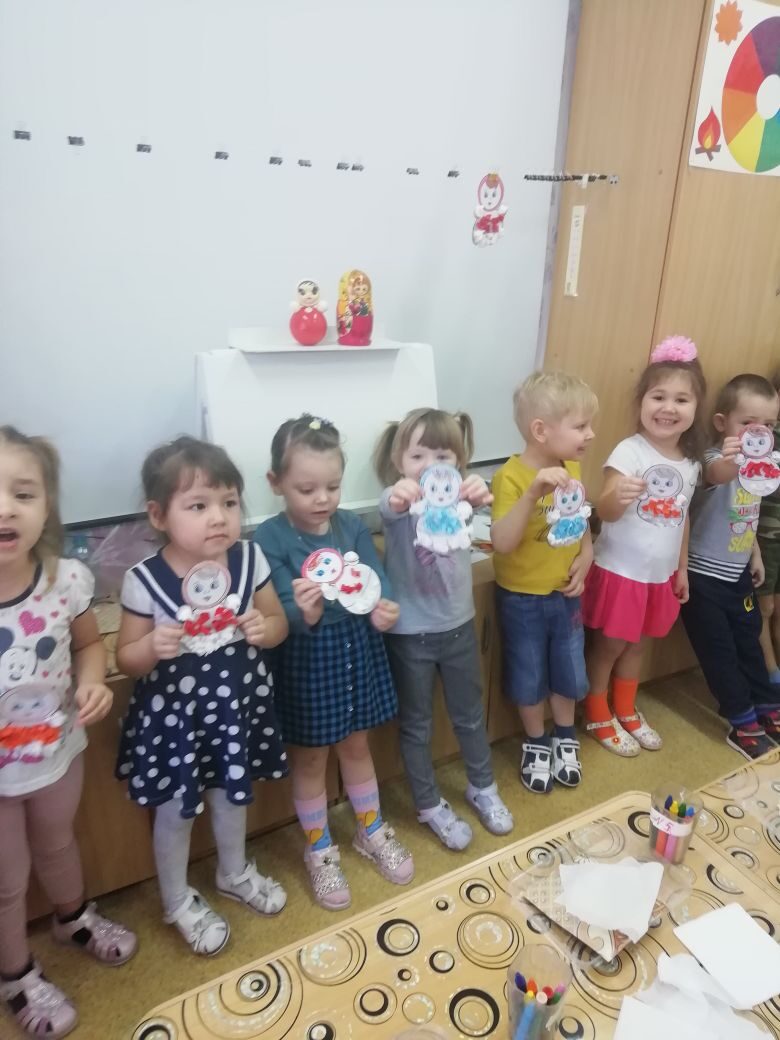 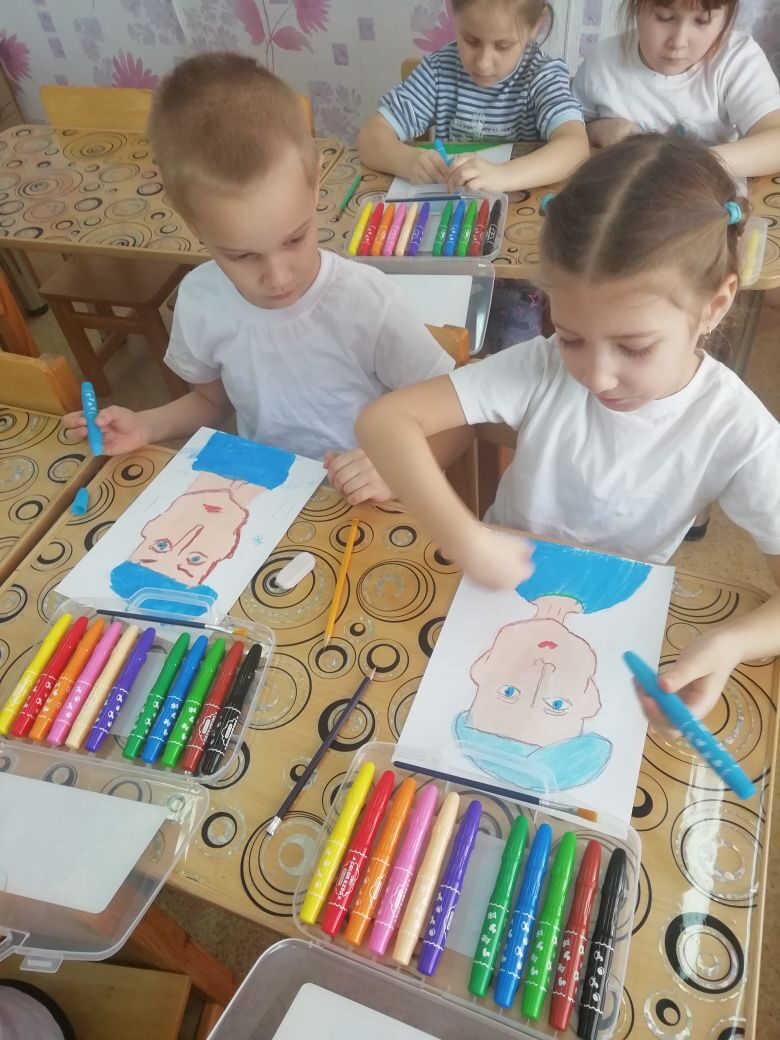 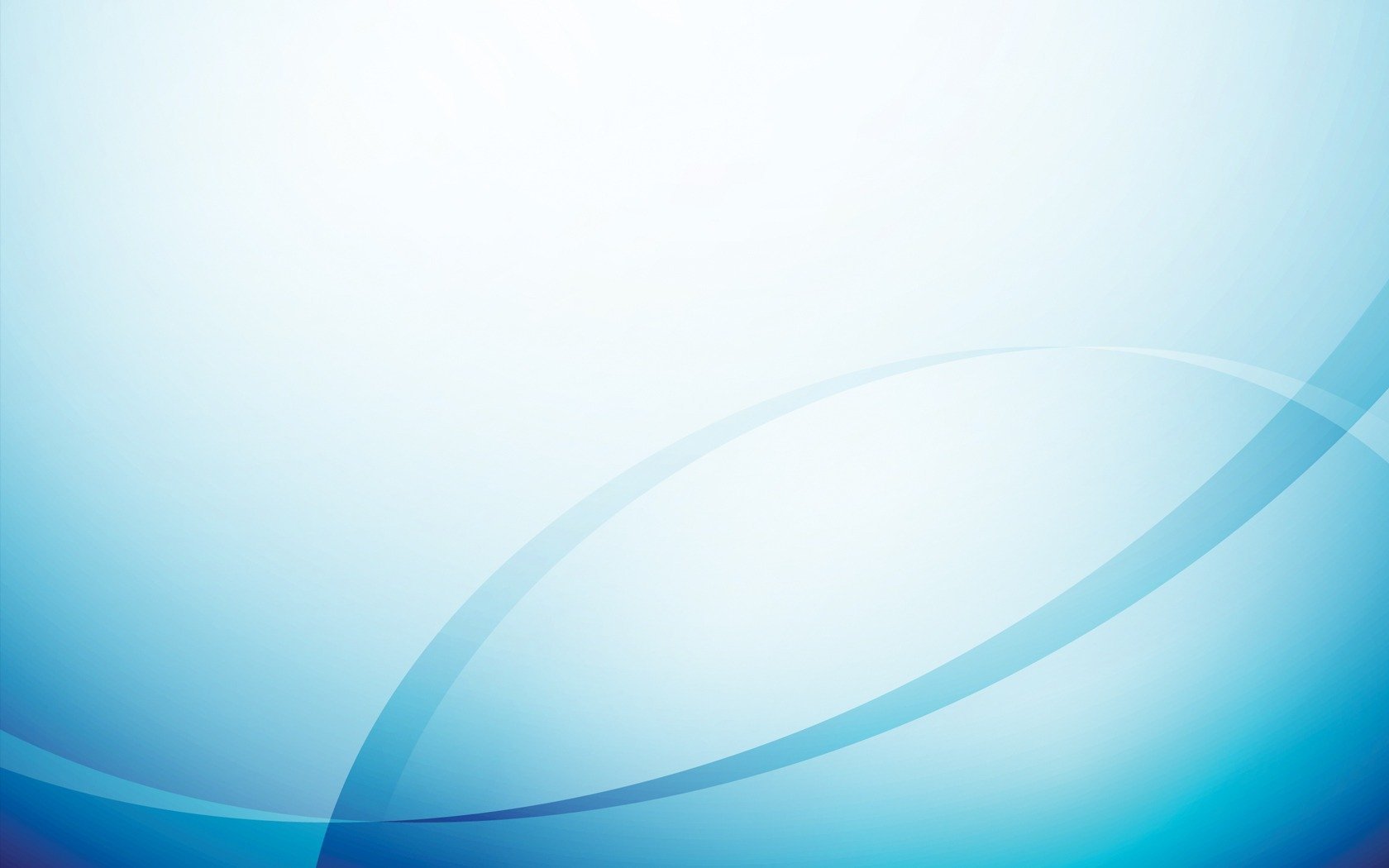 нод
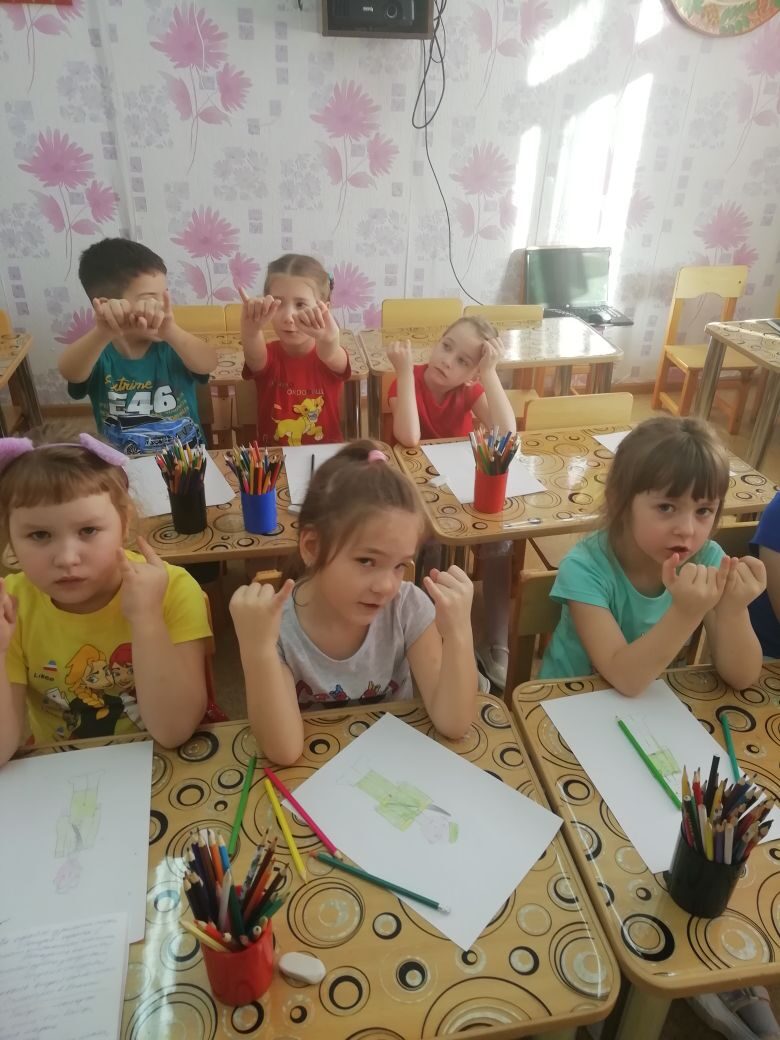 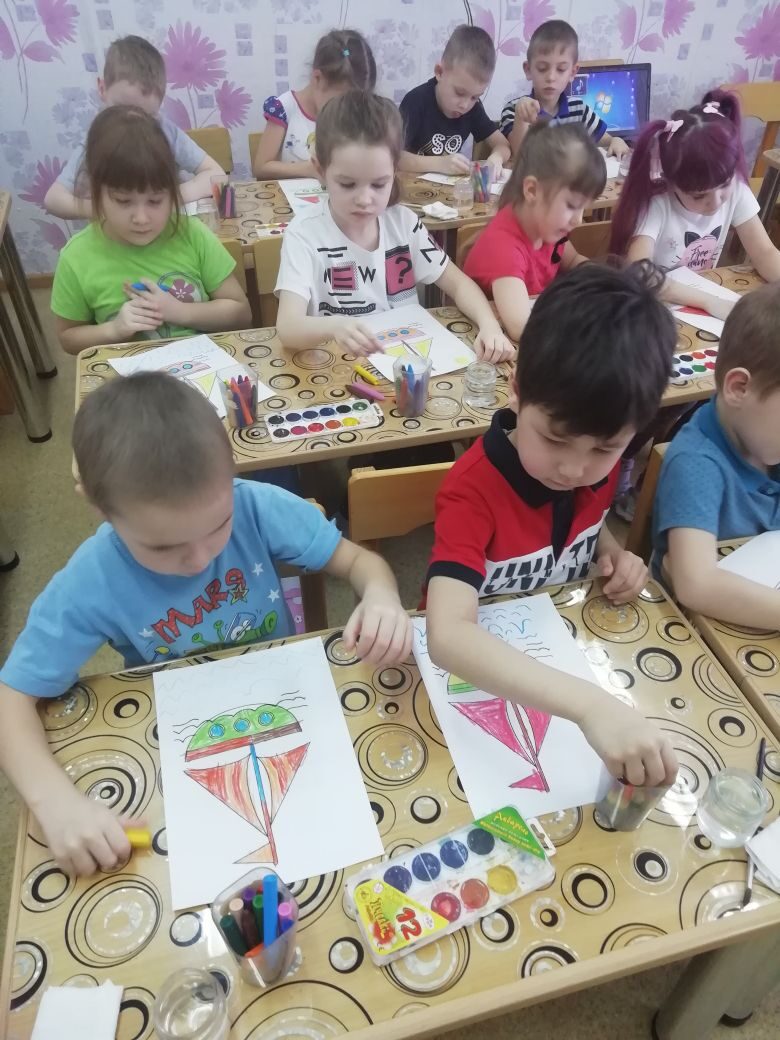 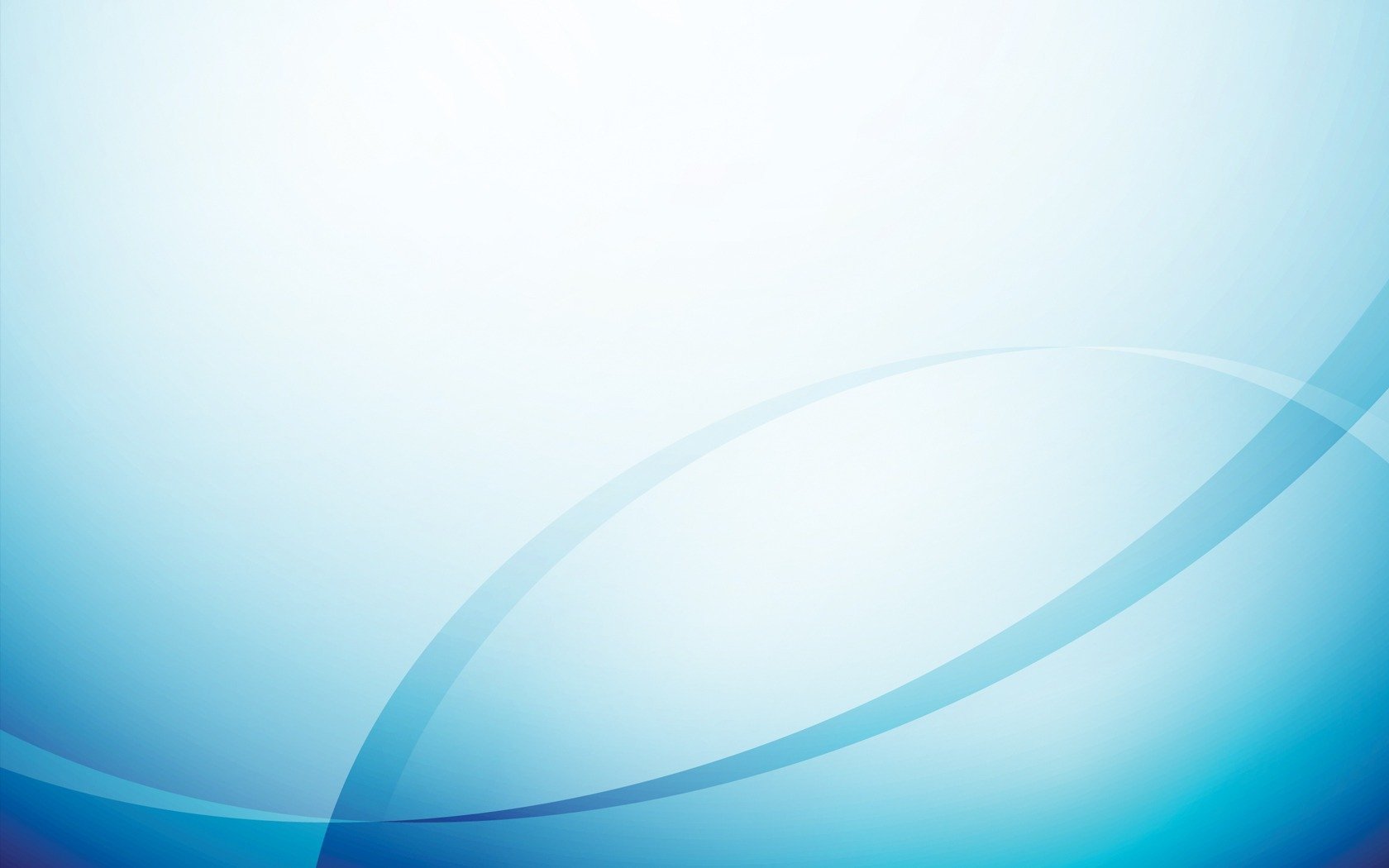 Дидактические игры
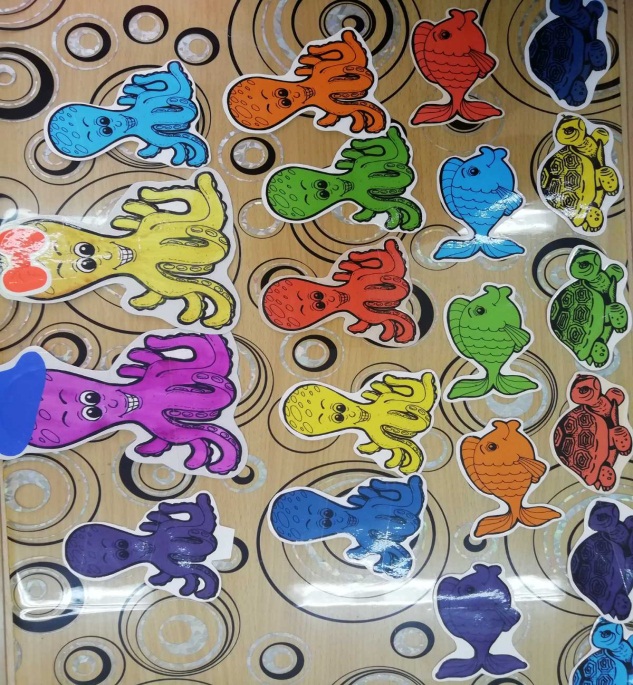 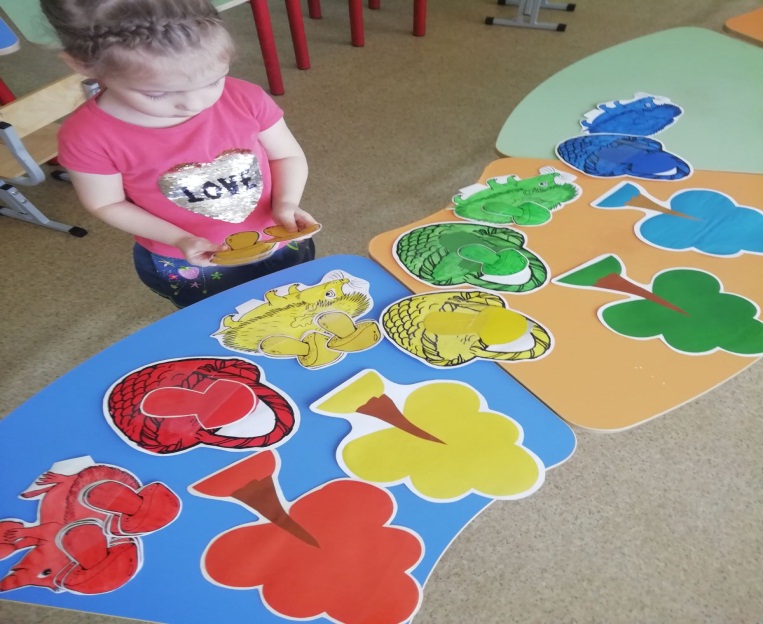 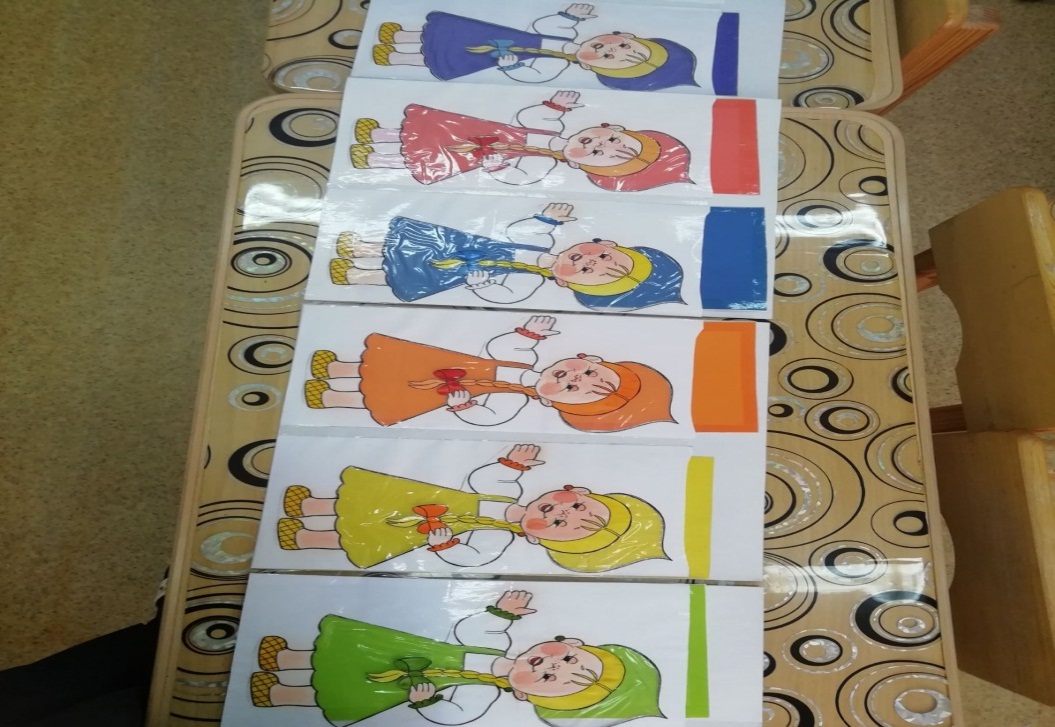 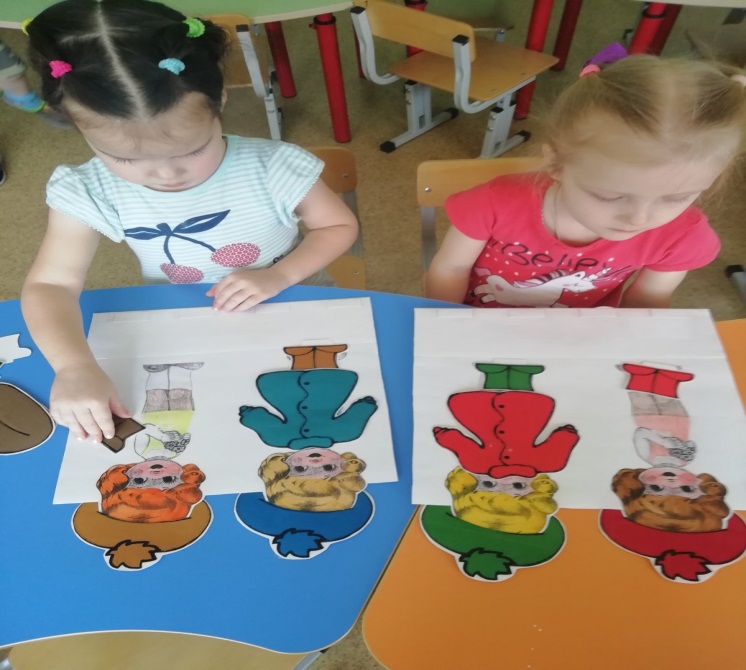 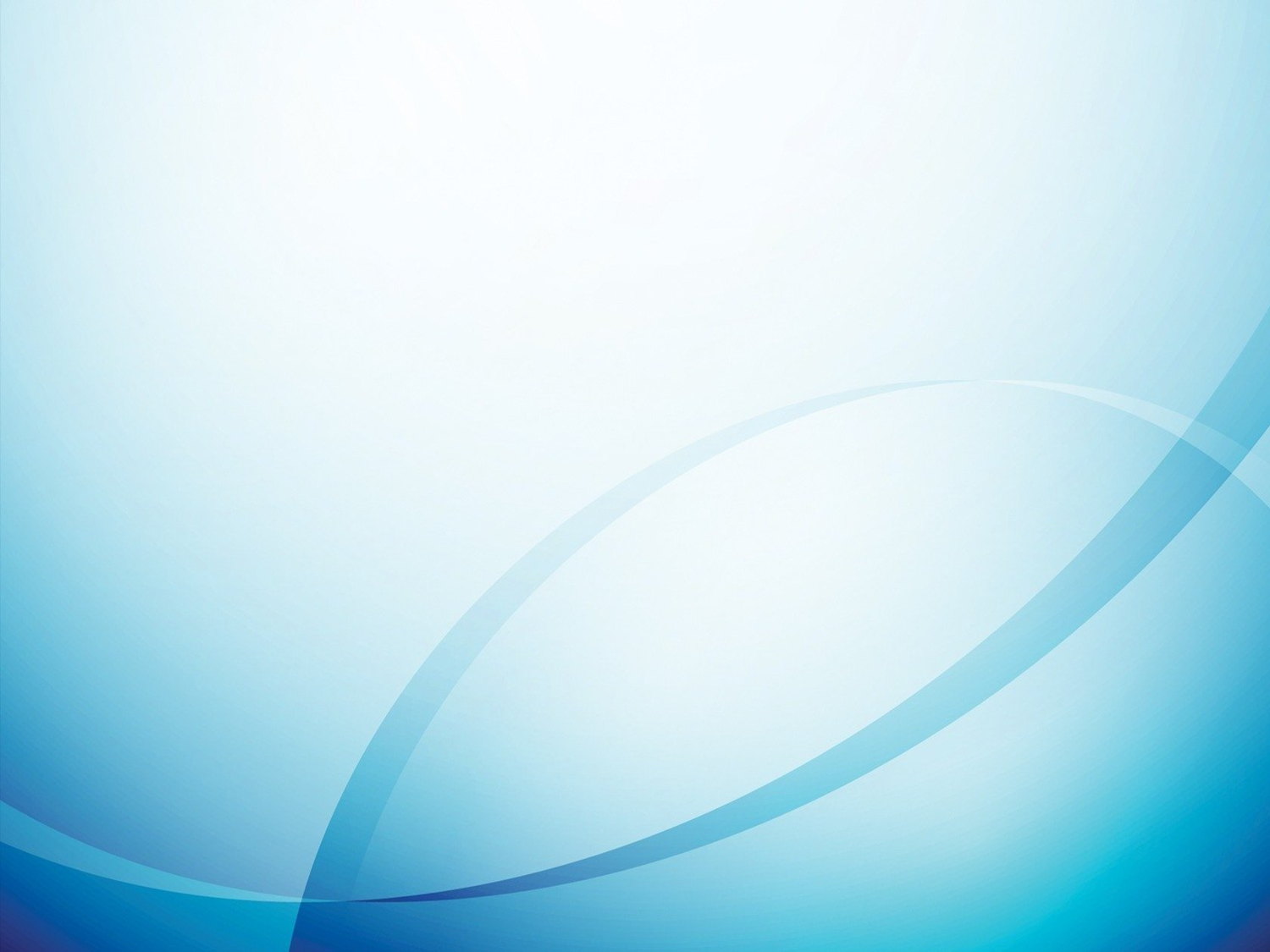 Дидактические игры
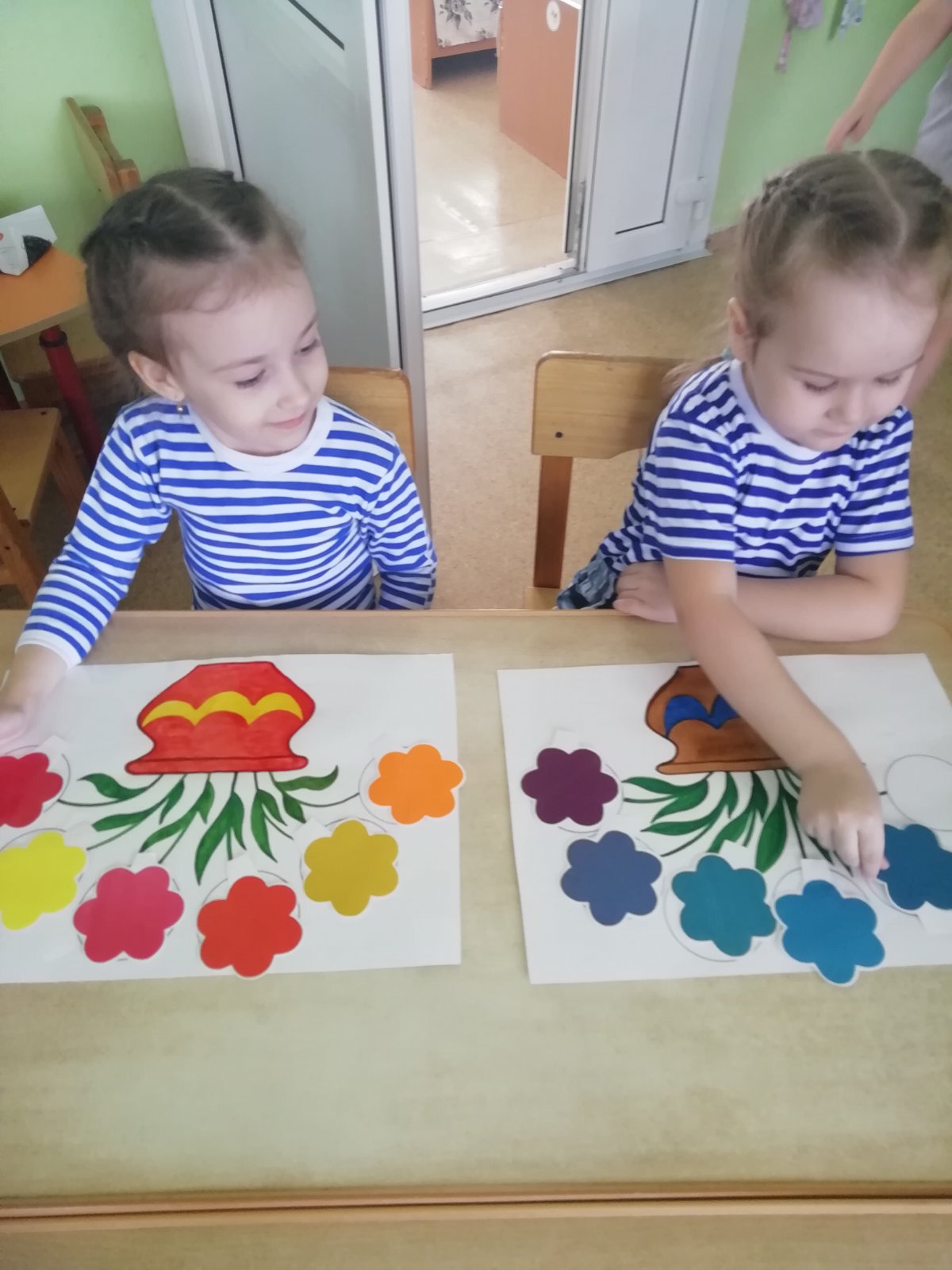 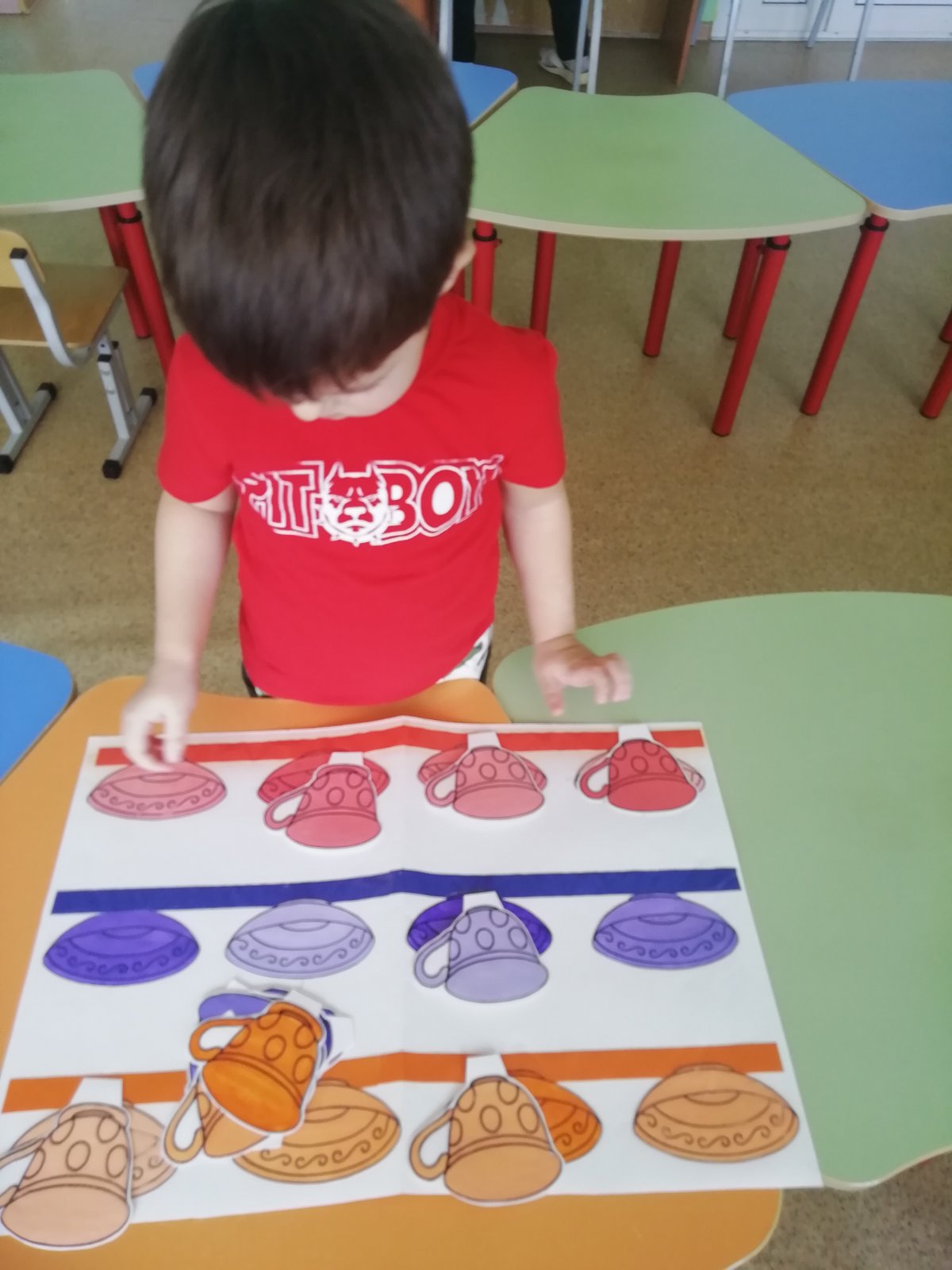 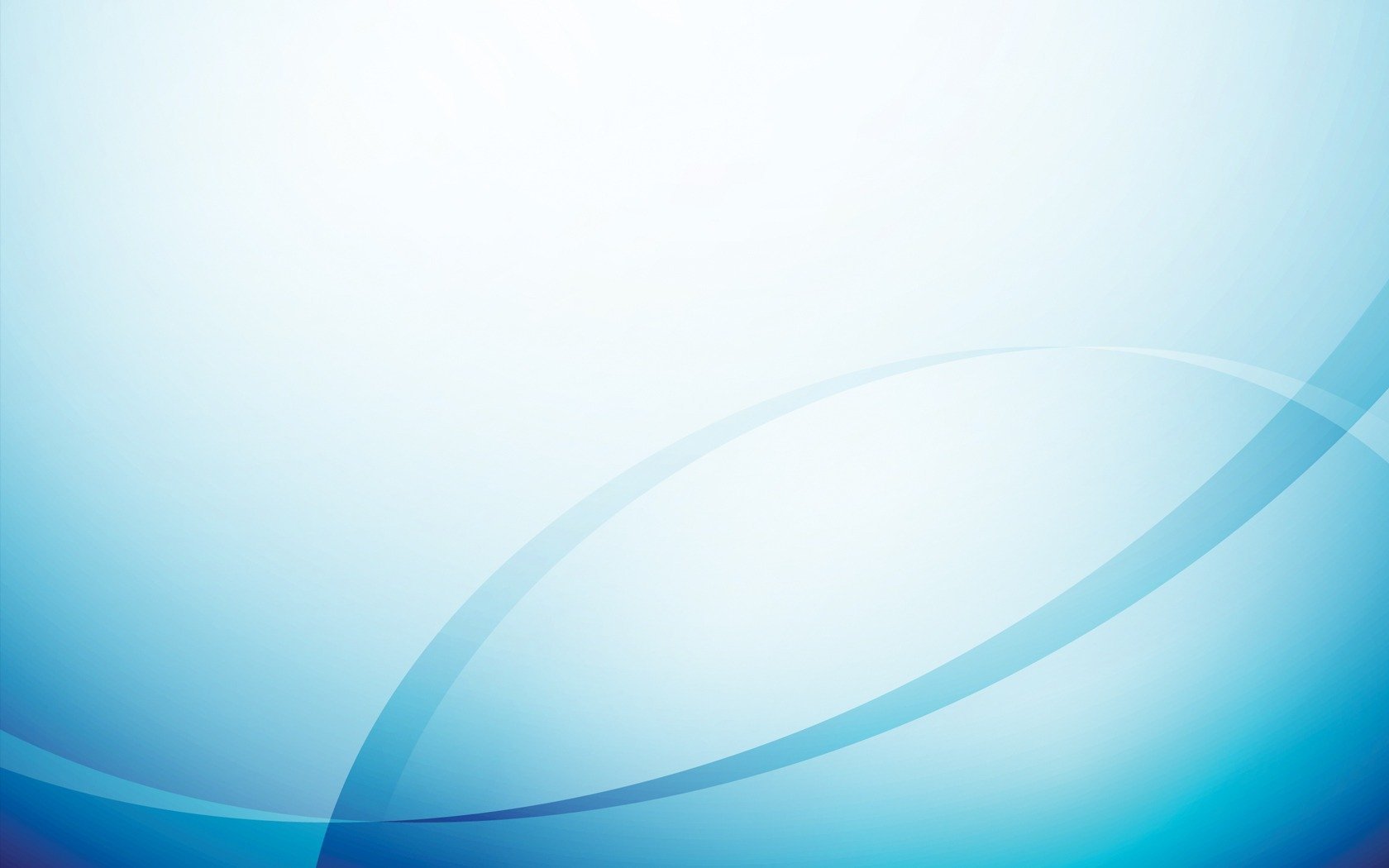 Ознакомление с народными промыслами
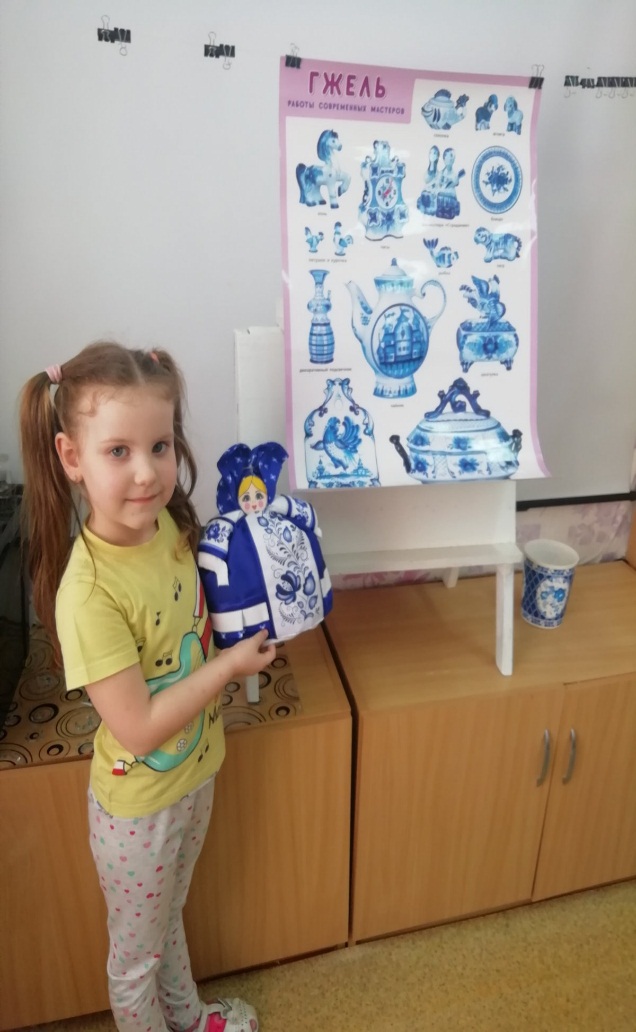 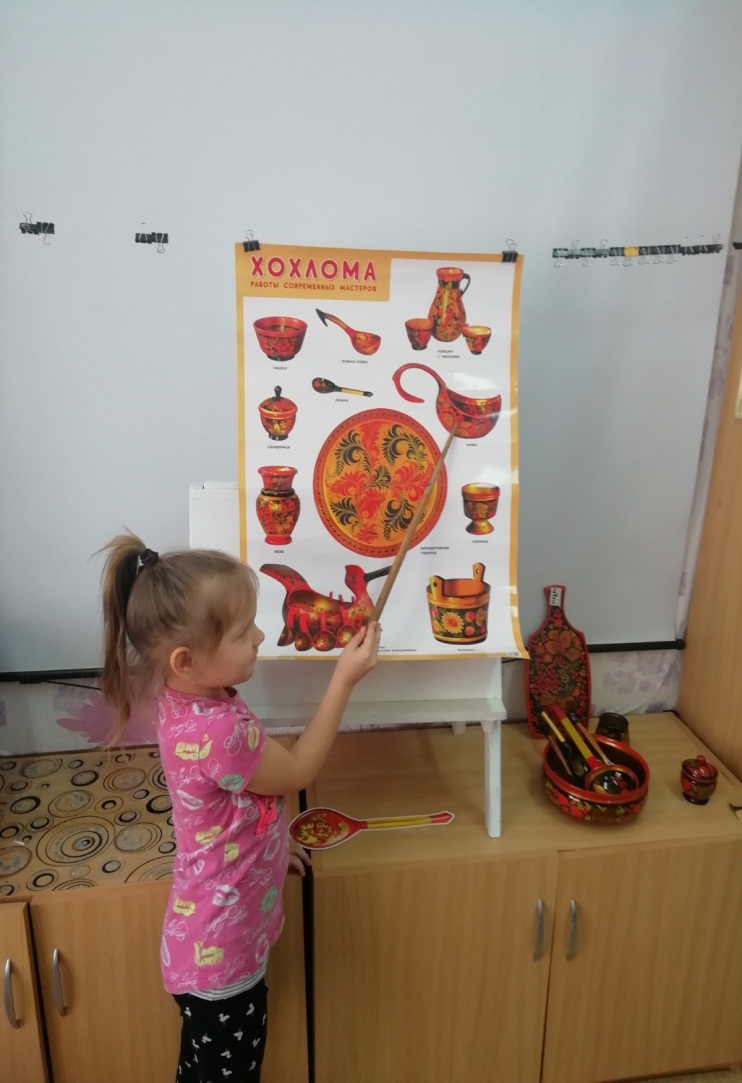 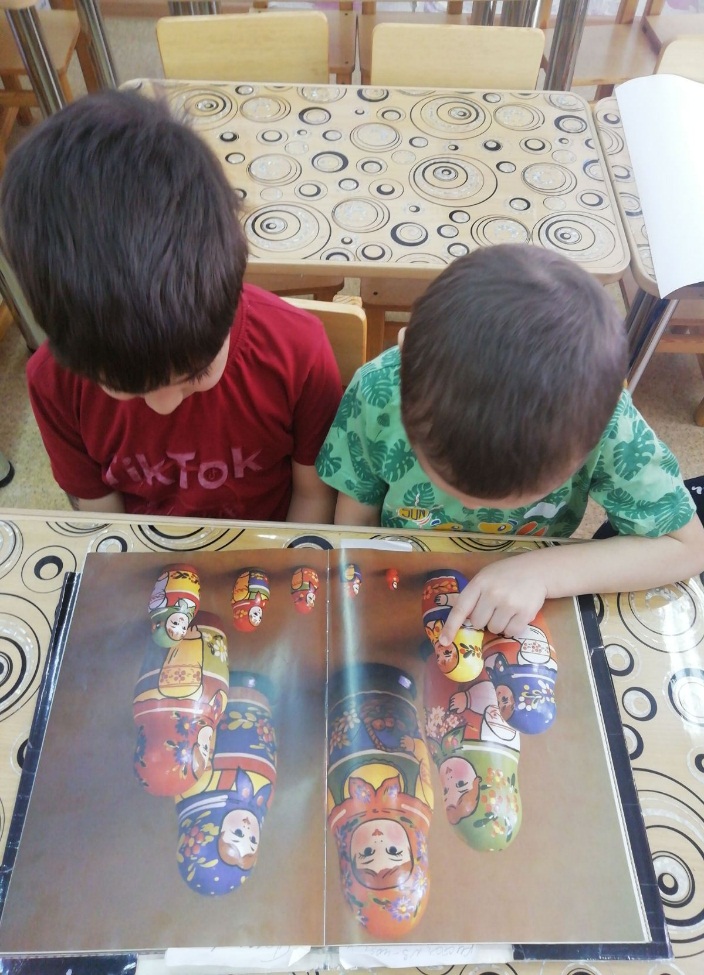 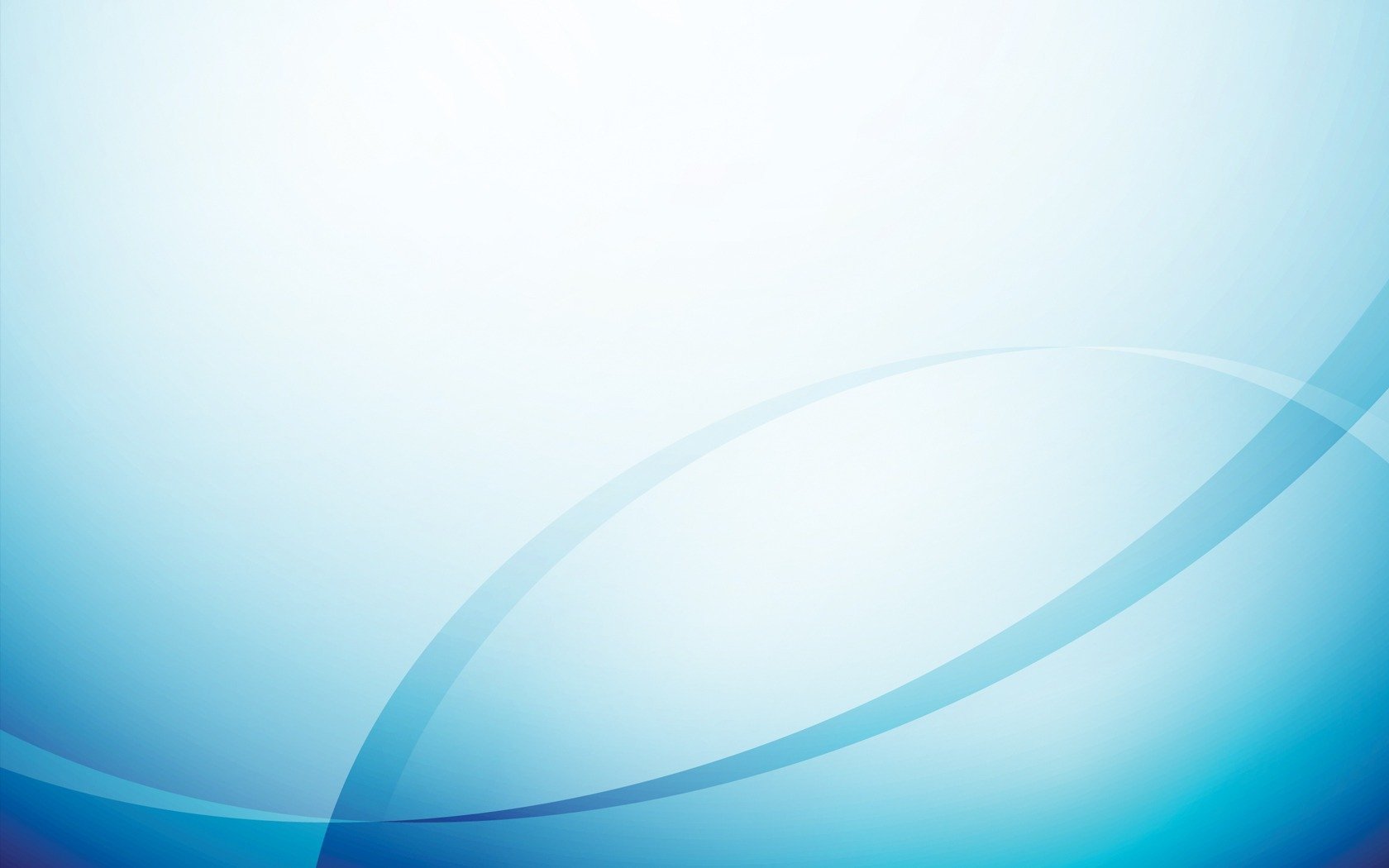 Рассматривание картин русских  художников
Игры и упражнения  для развития мелкой моторики
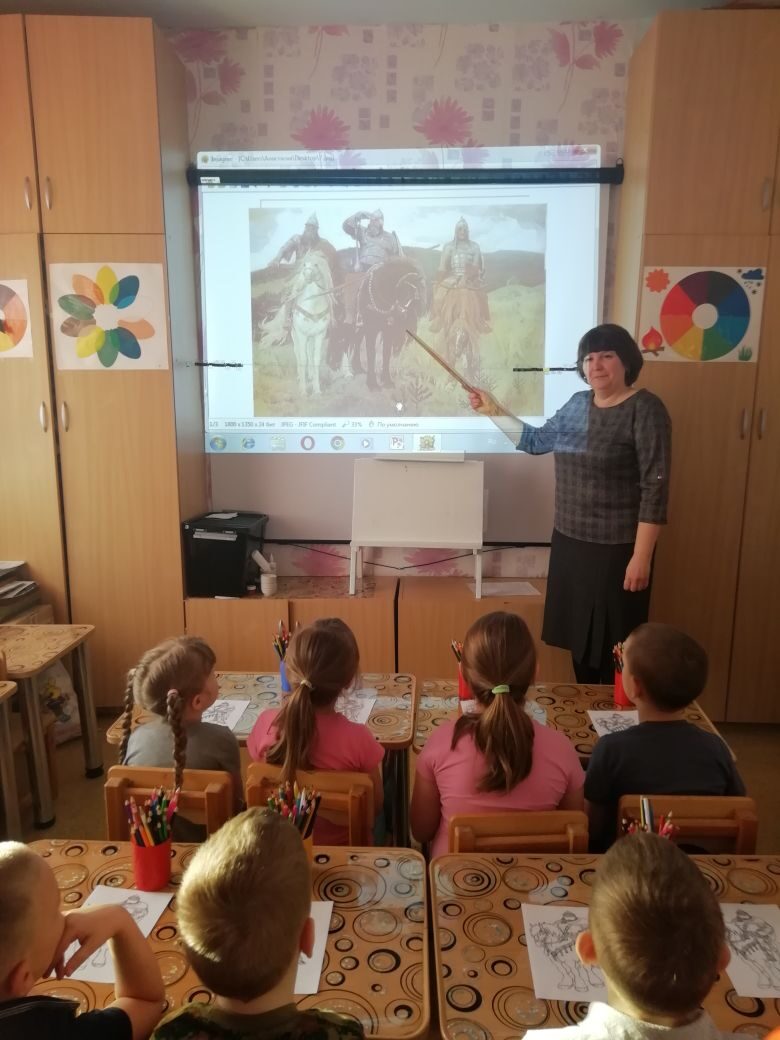 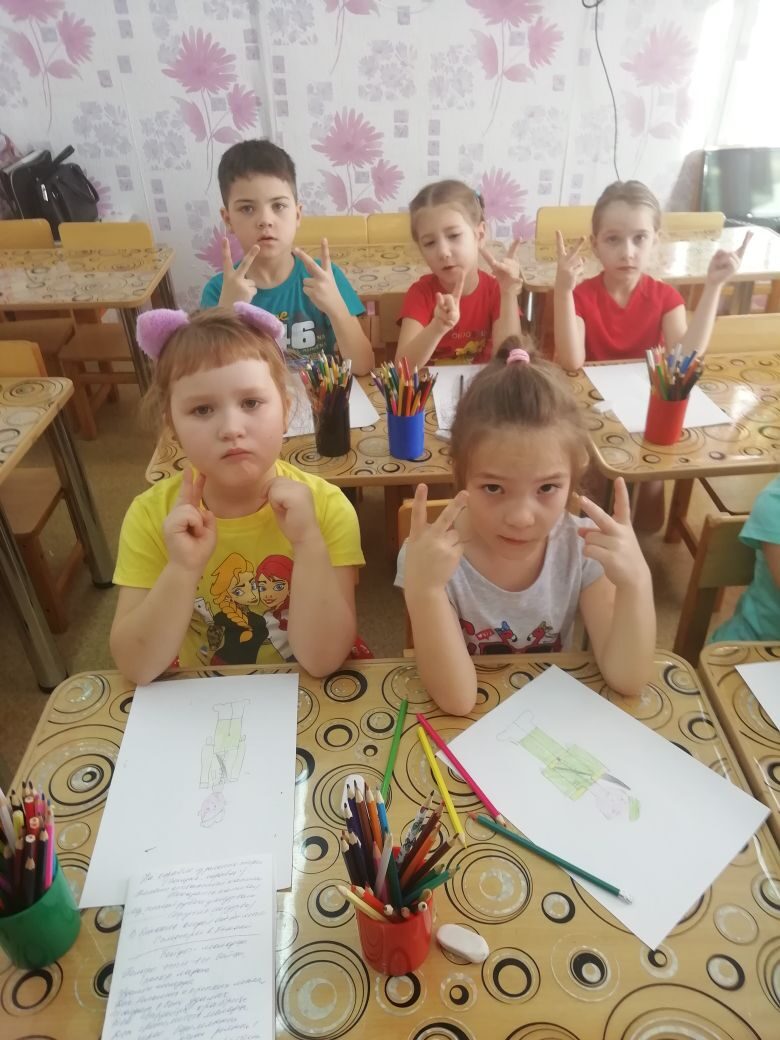 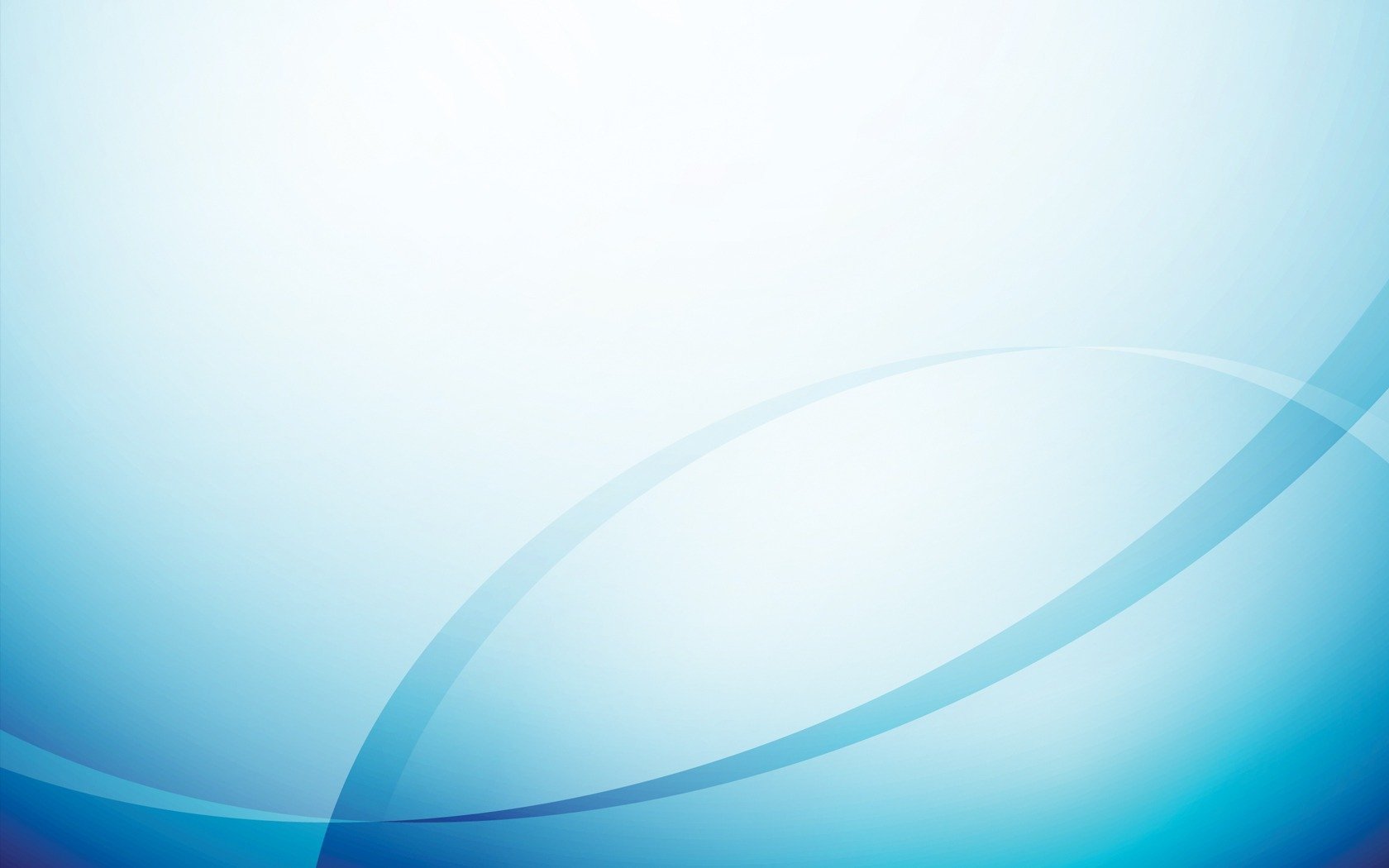 Нетрадиционные техники рисования
Рисование пальчиком
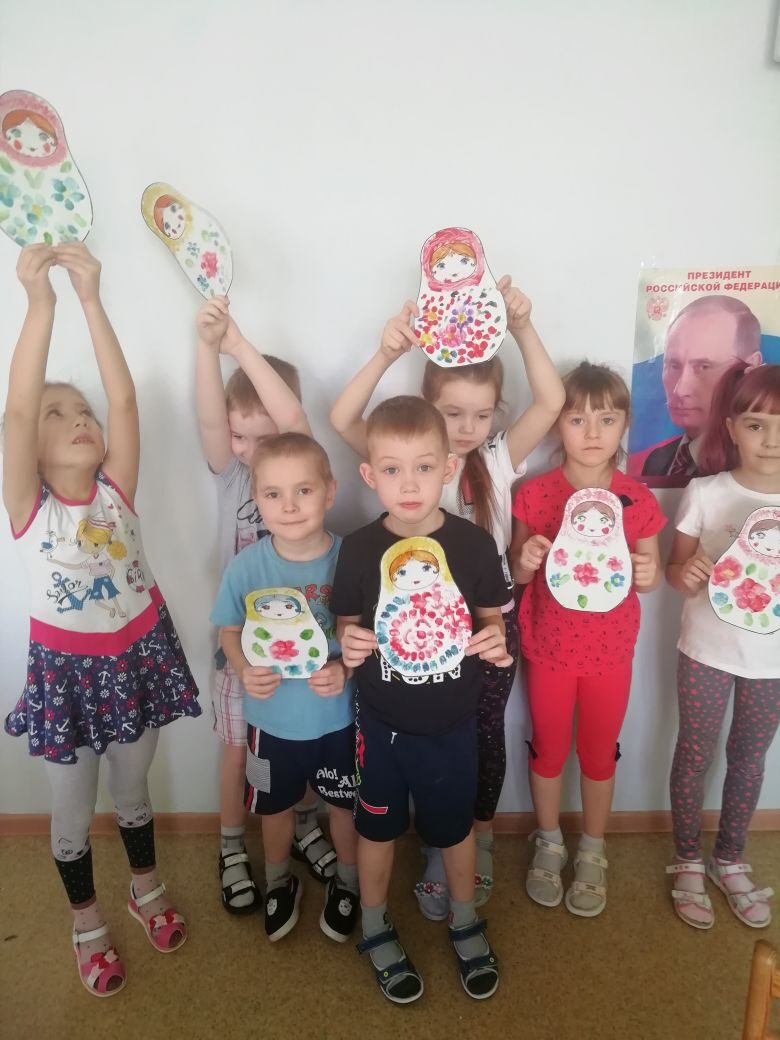 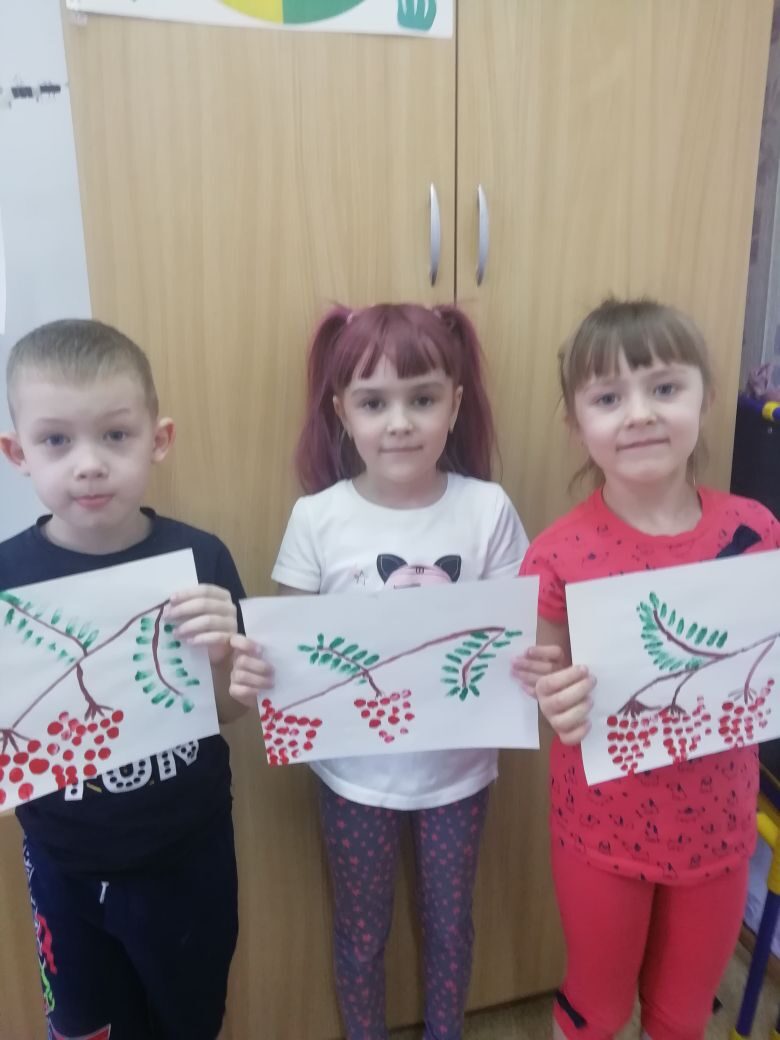 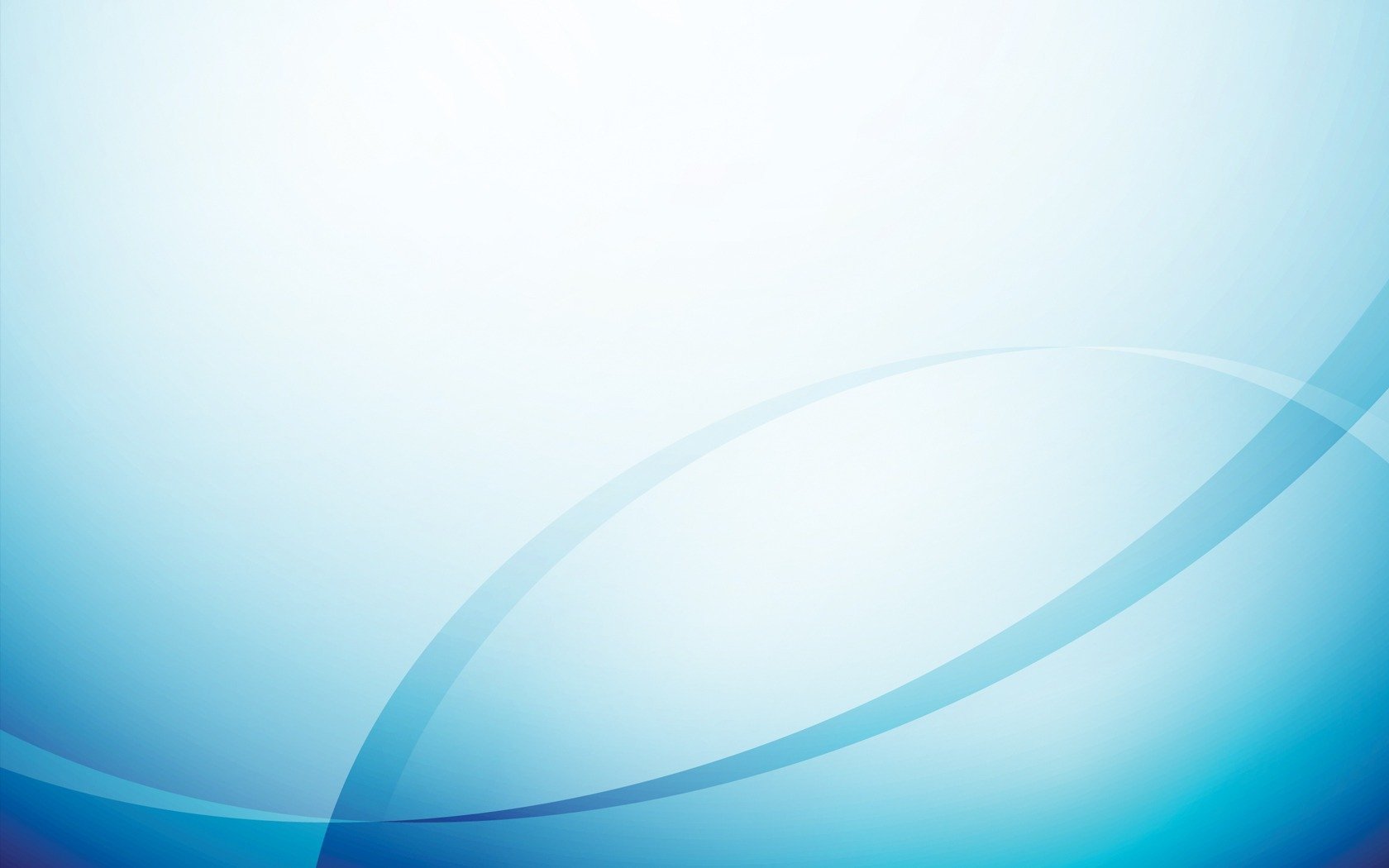 кляксография
Рисование картофелем и яблоком
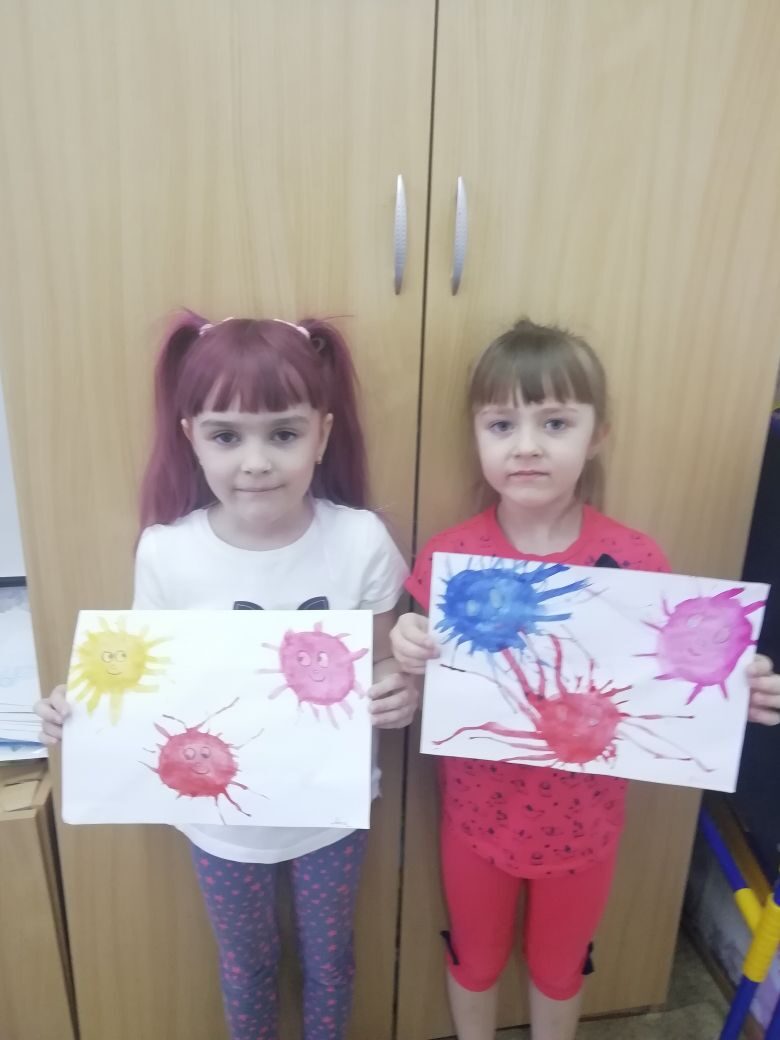 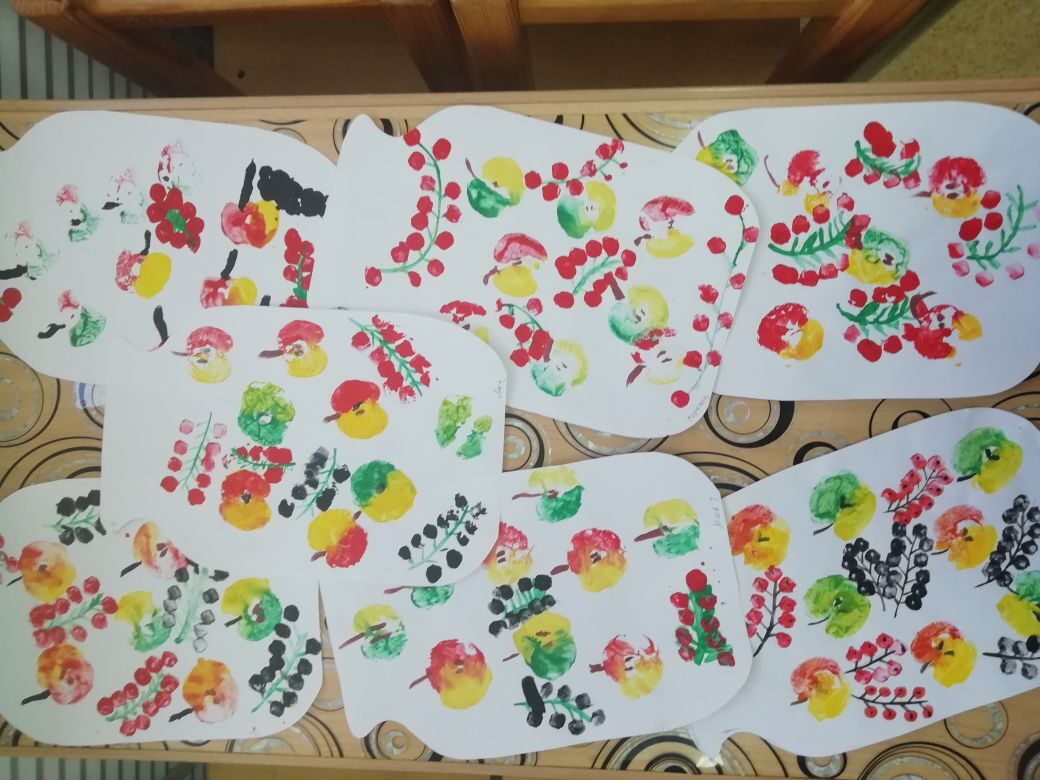 Рисование ладошкой
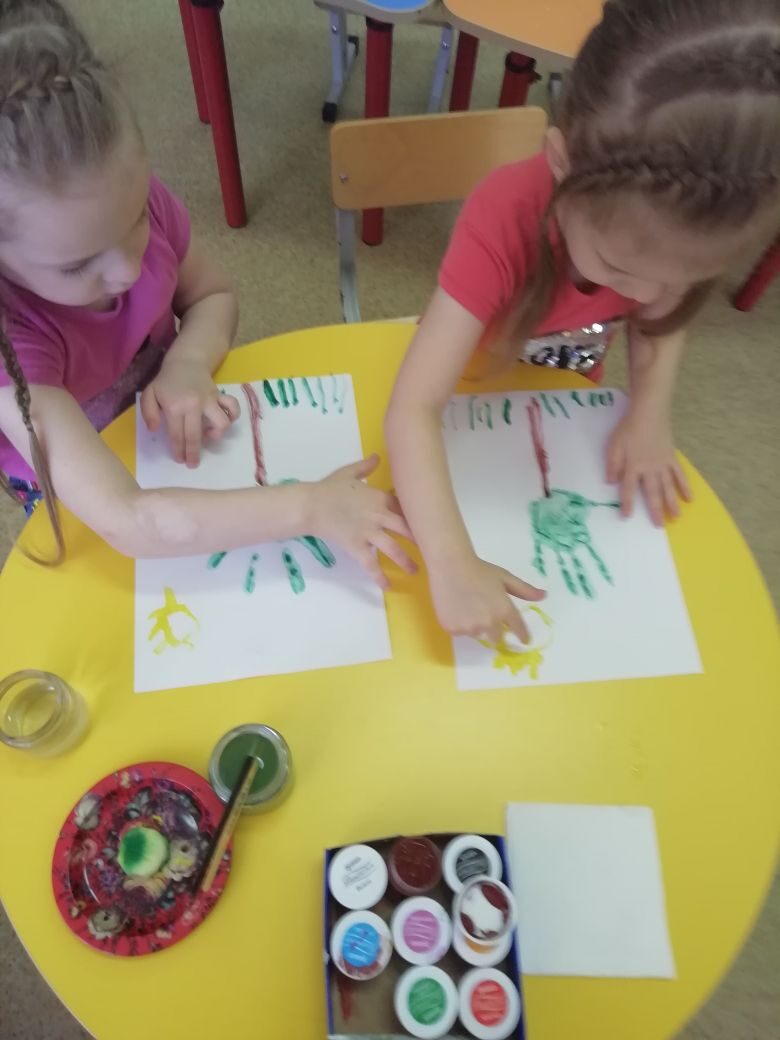 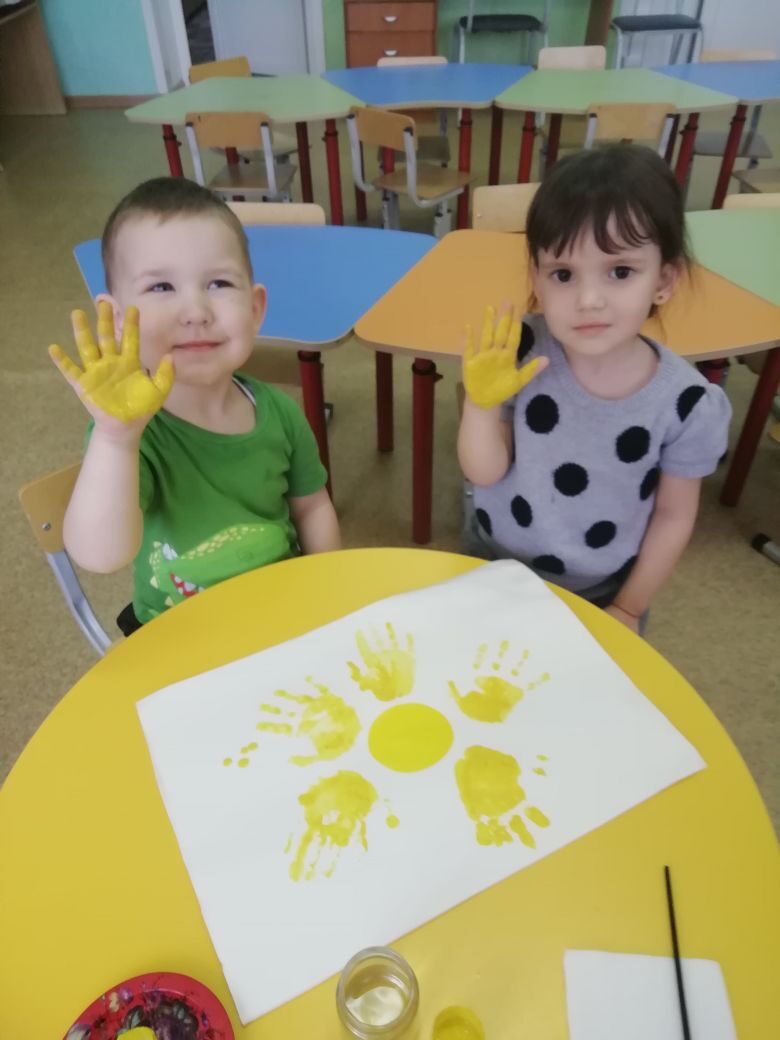 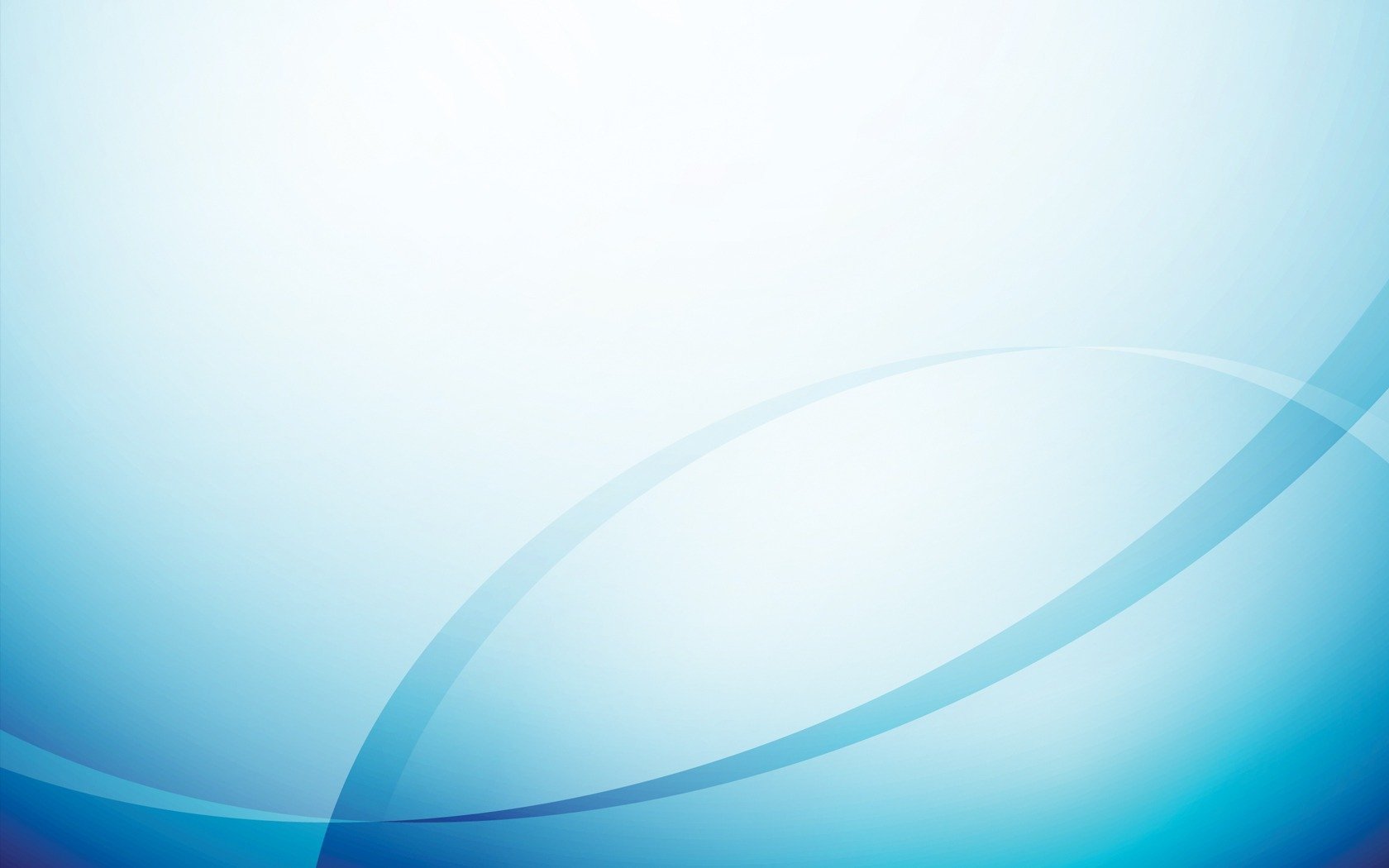 Тычок жёсткой полусухой кистью
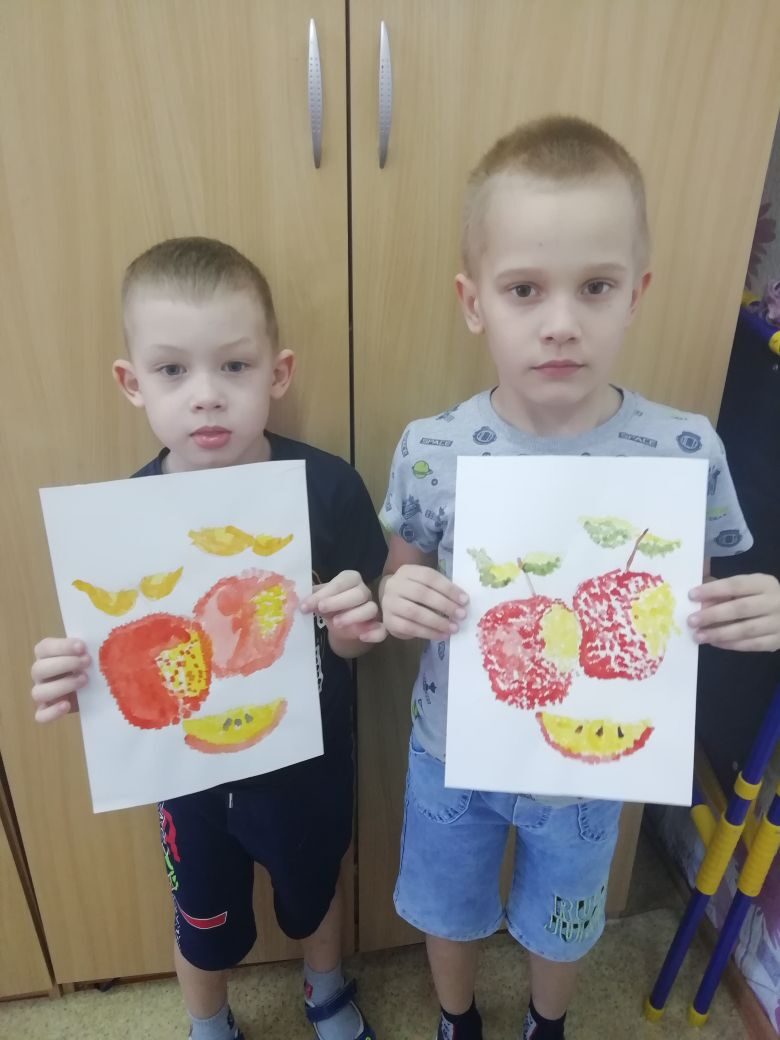 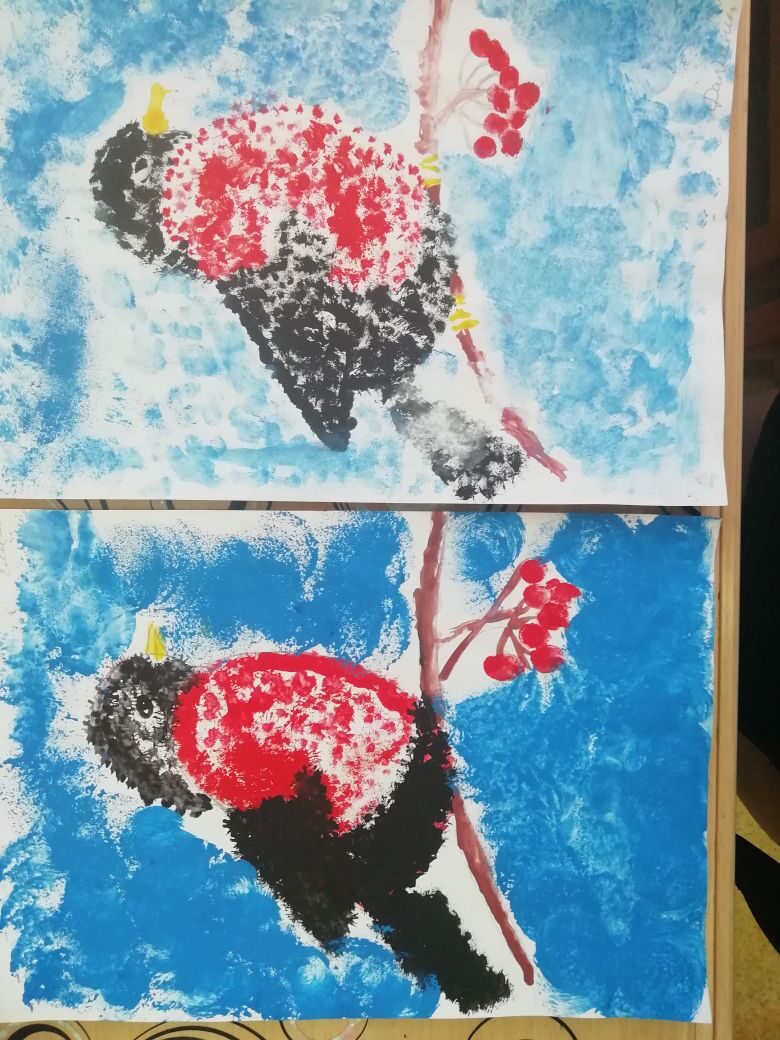 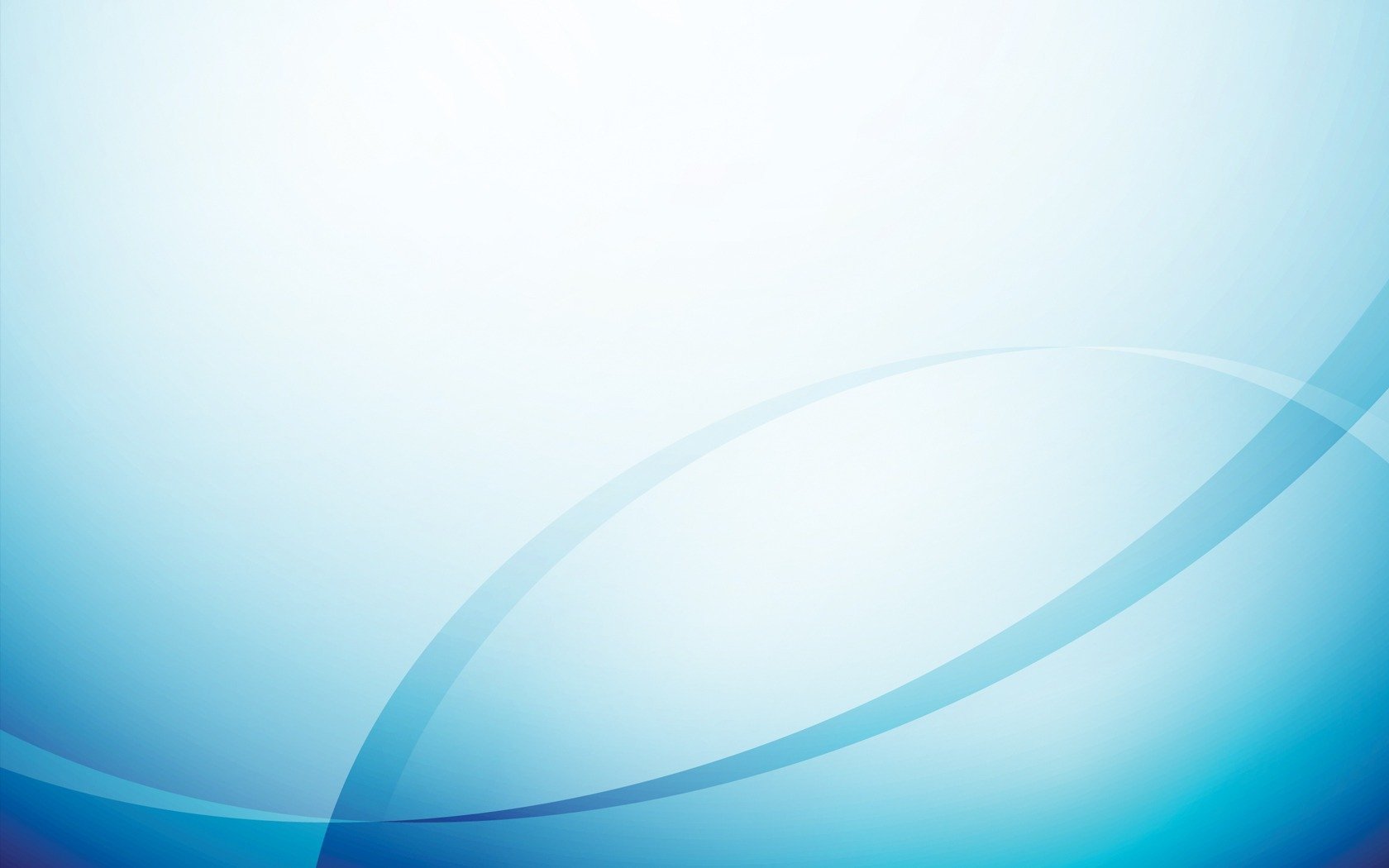 Оттиск листьями
Отпечатки пробками
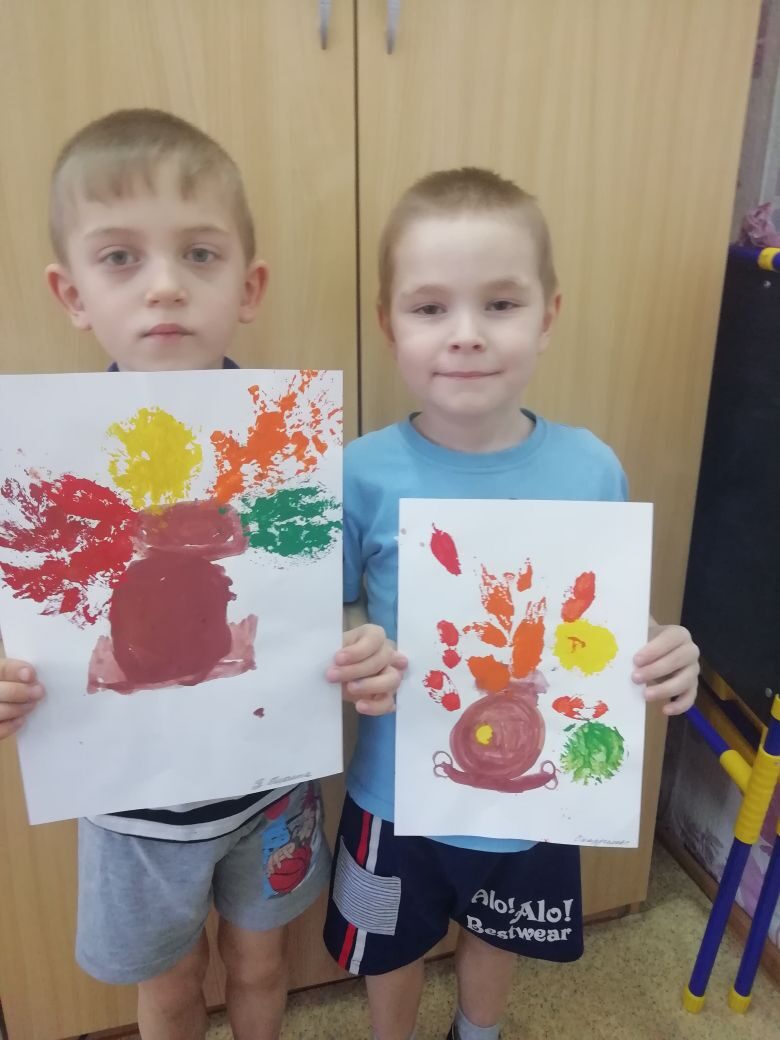 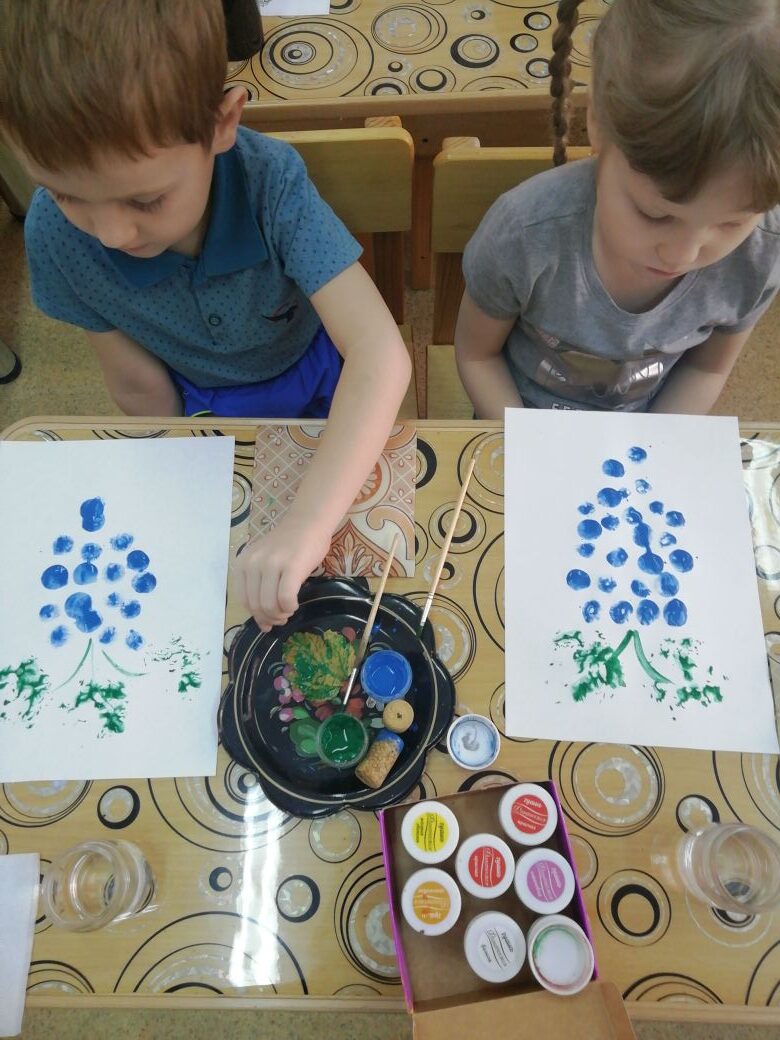 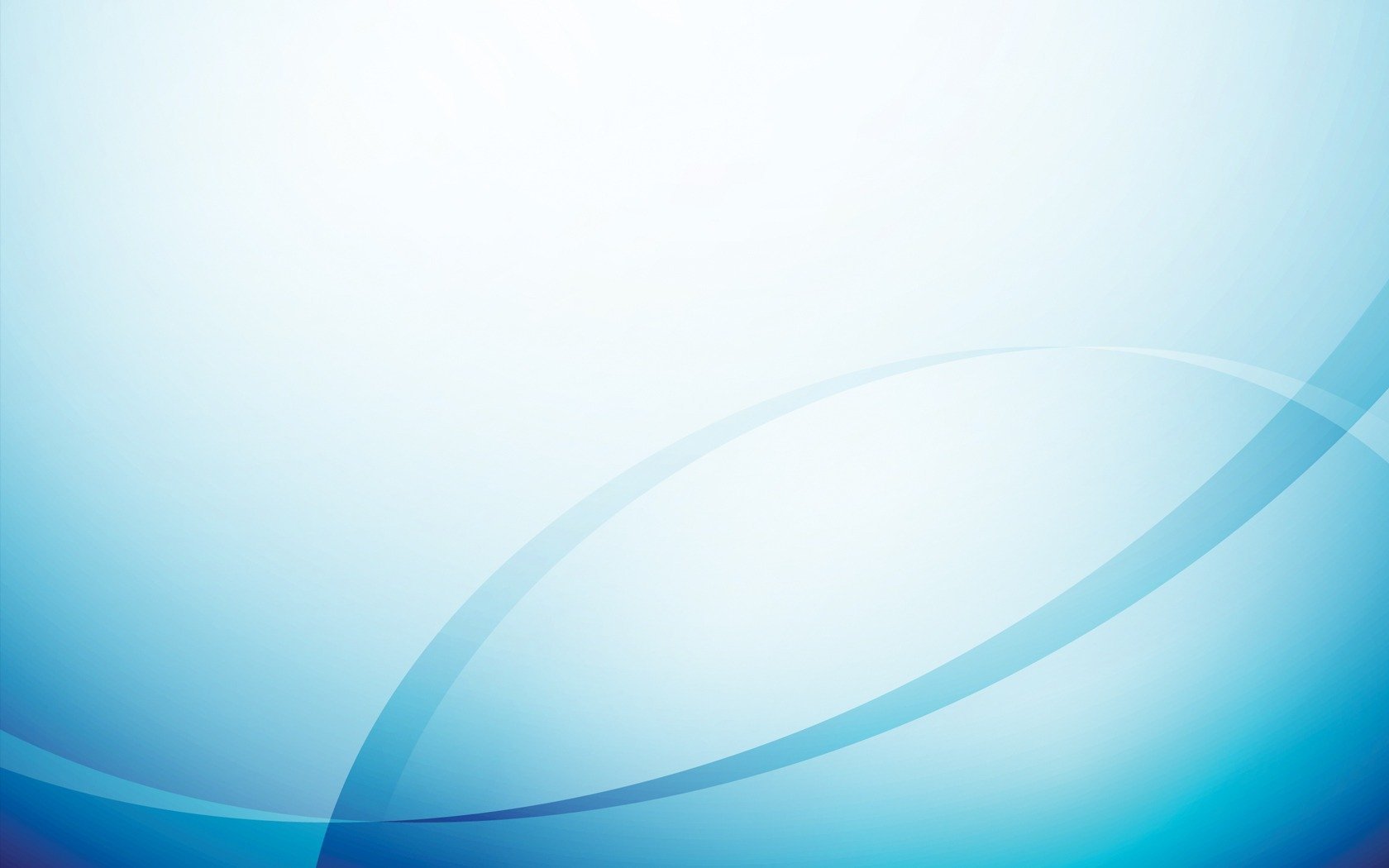 Восковые мелки и акварель
ниткография
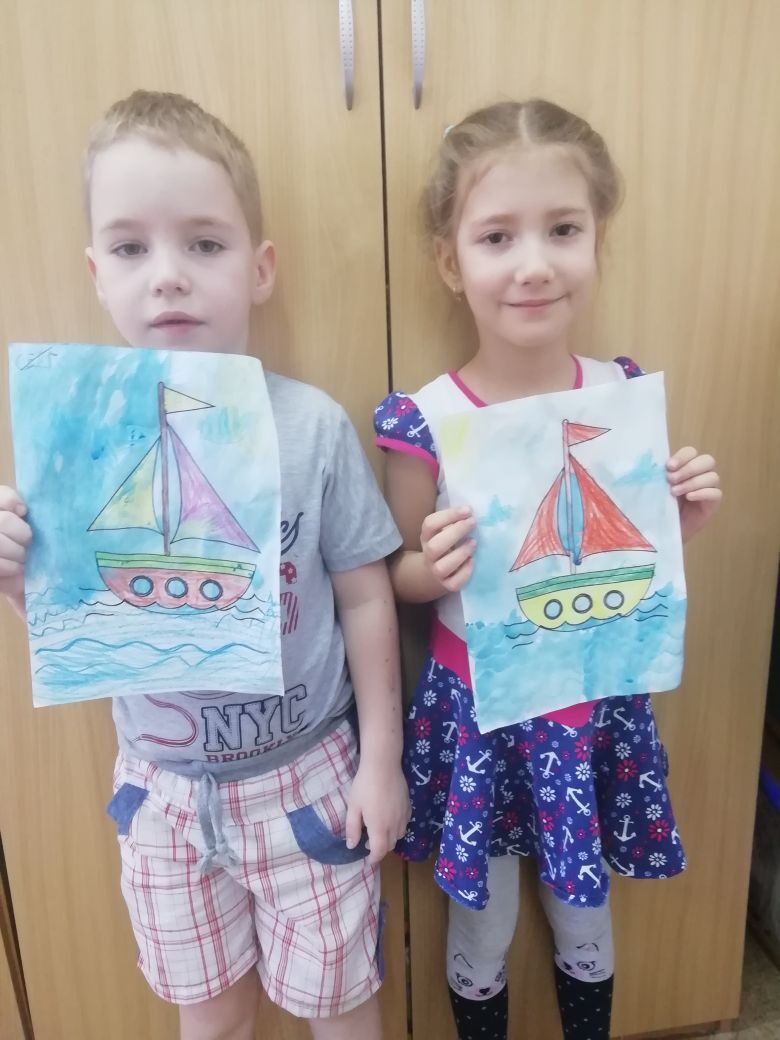 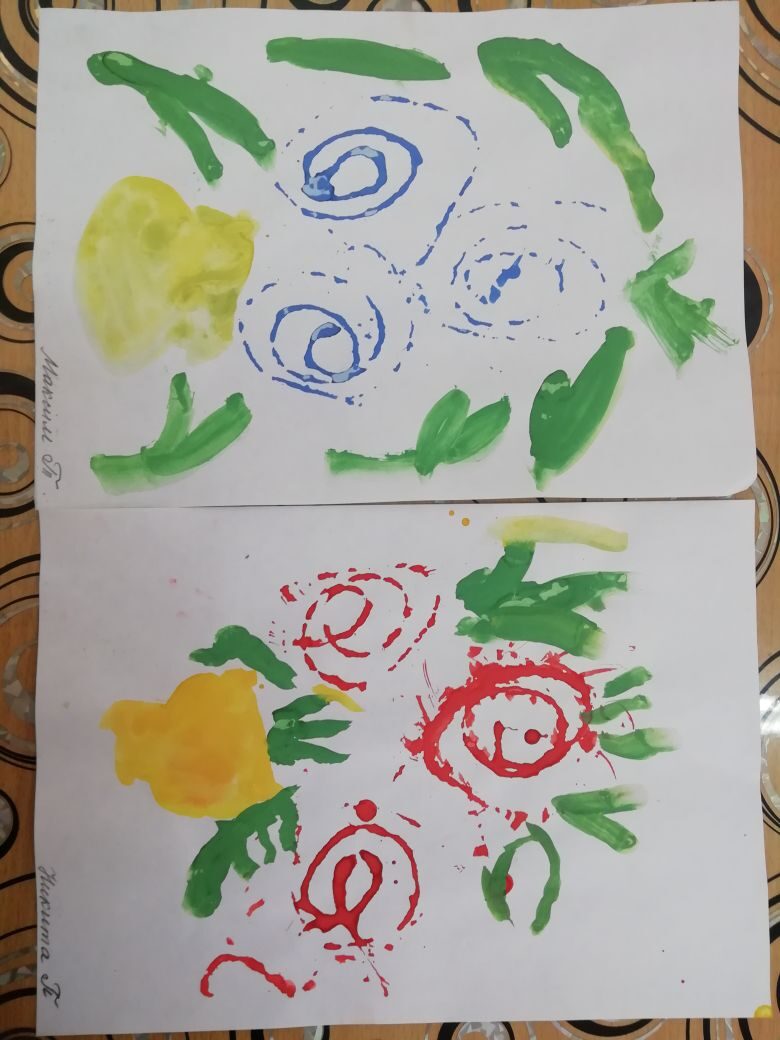 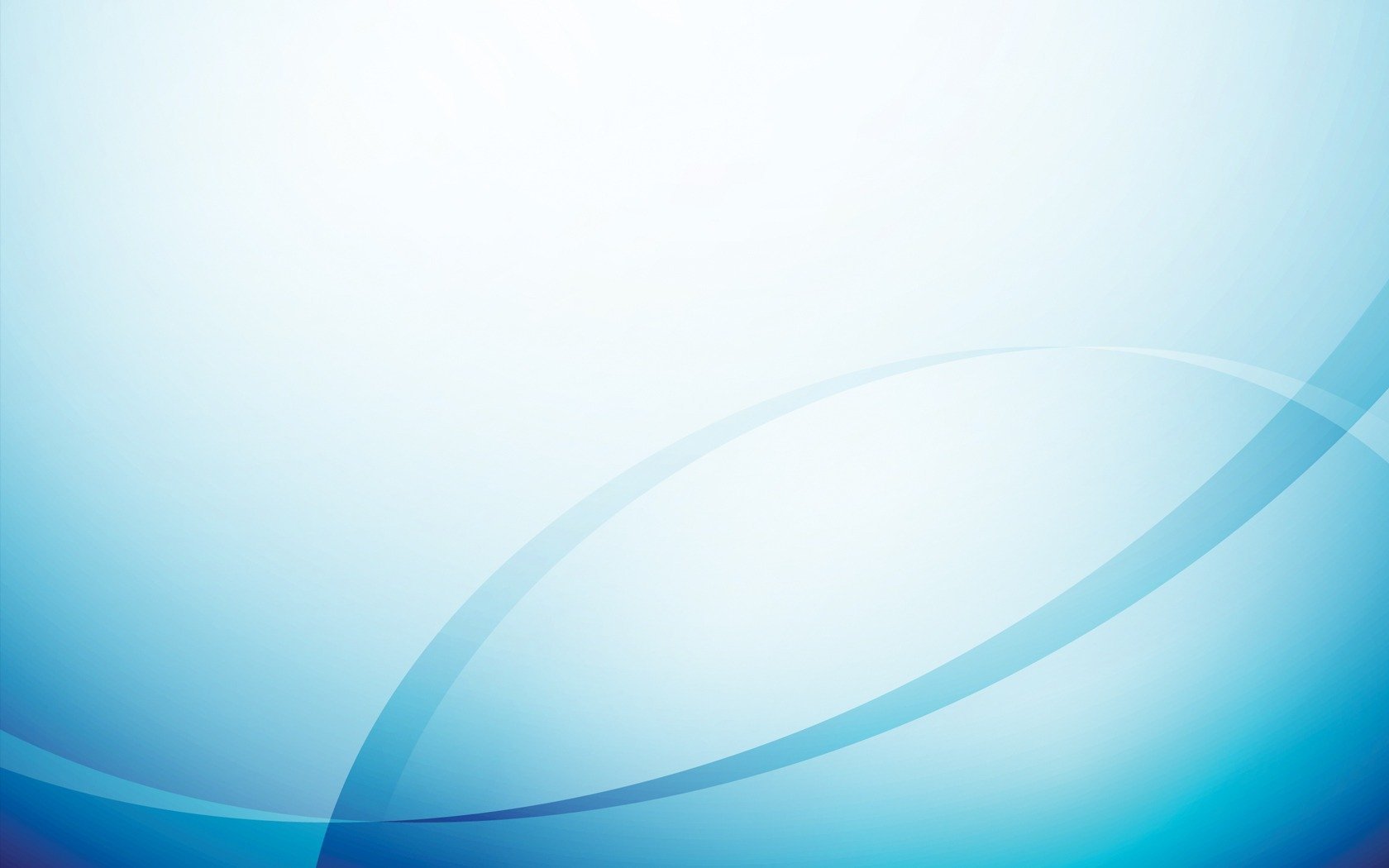 Поролоновые рисунки
набрызг
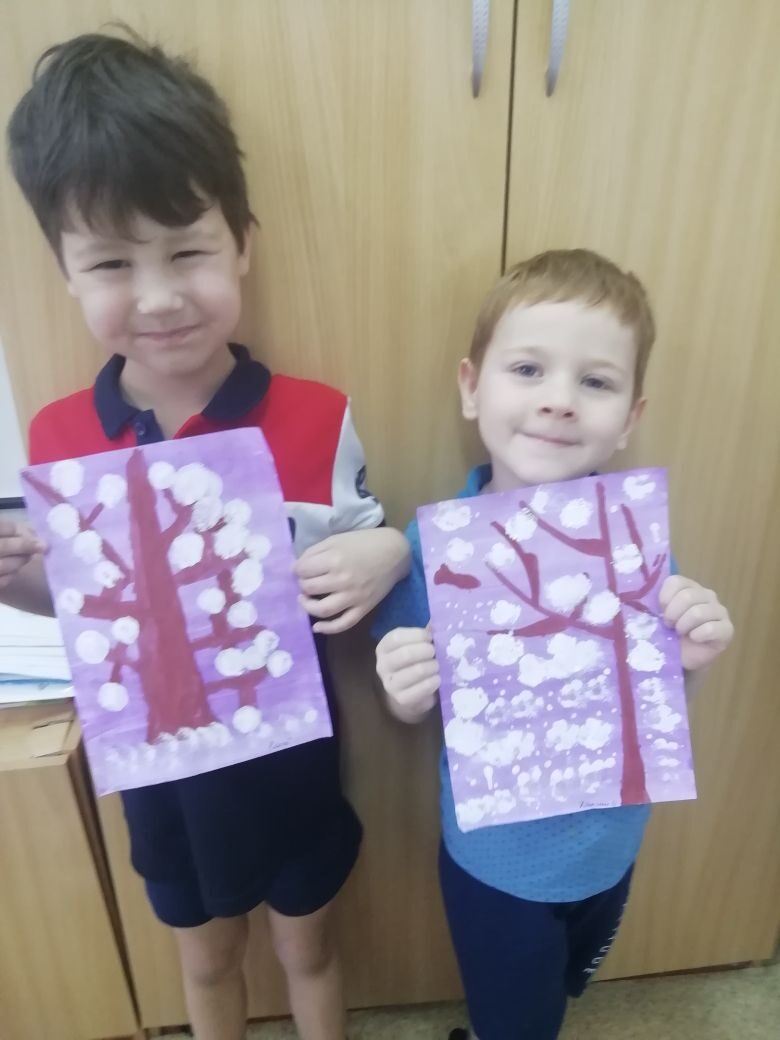 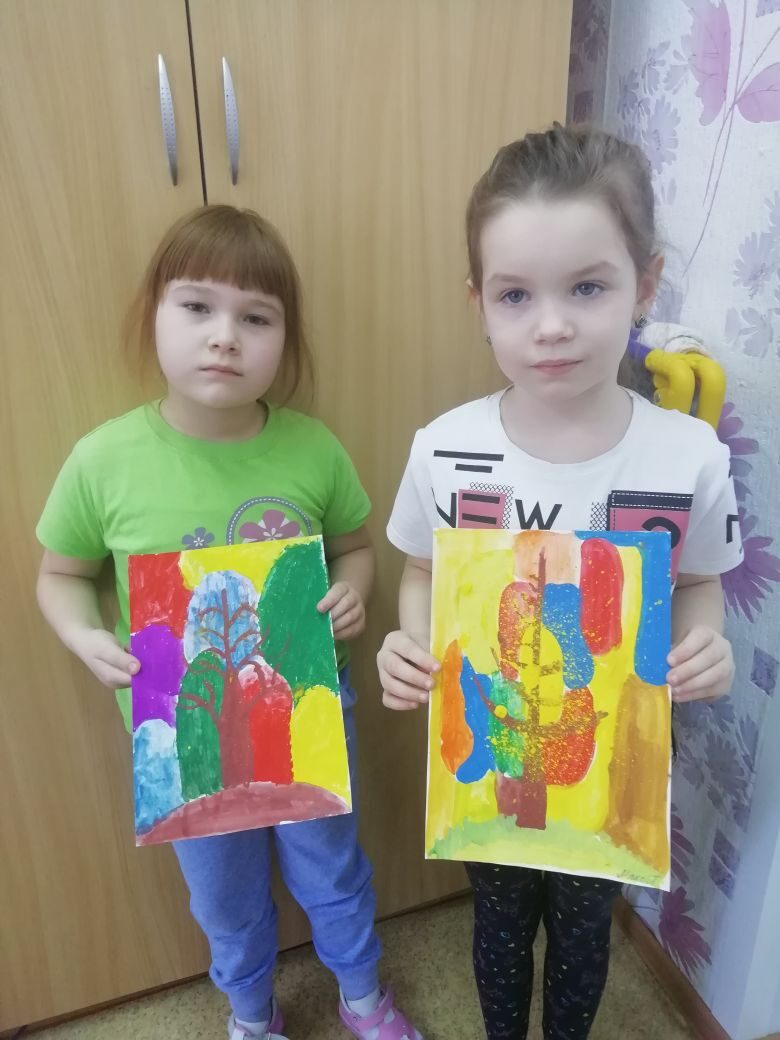 ки
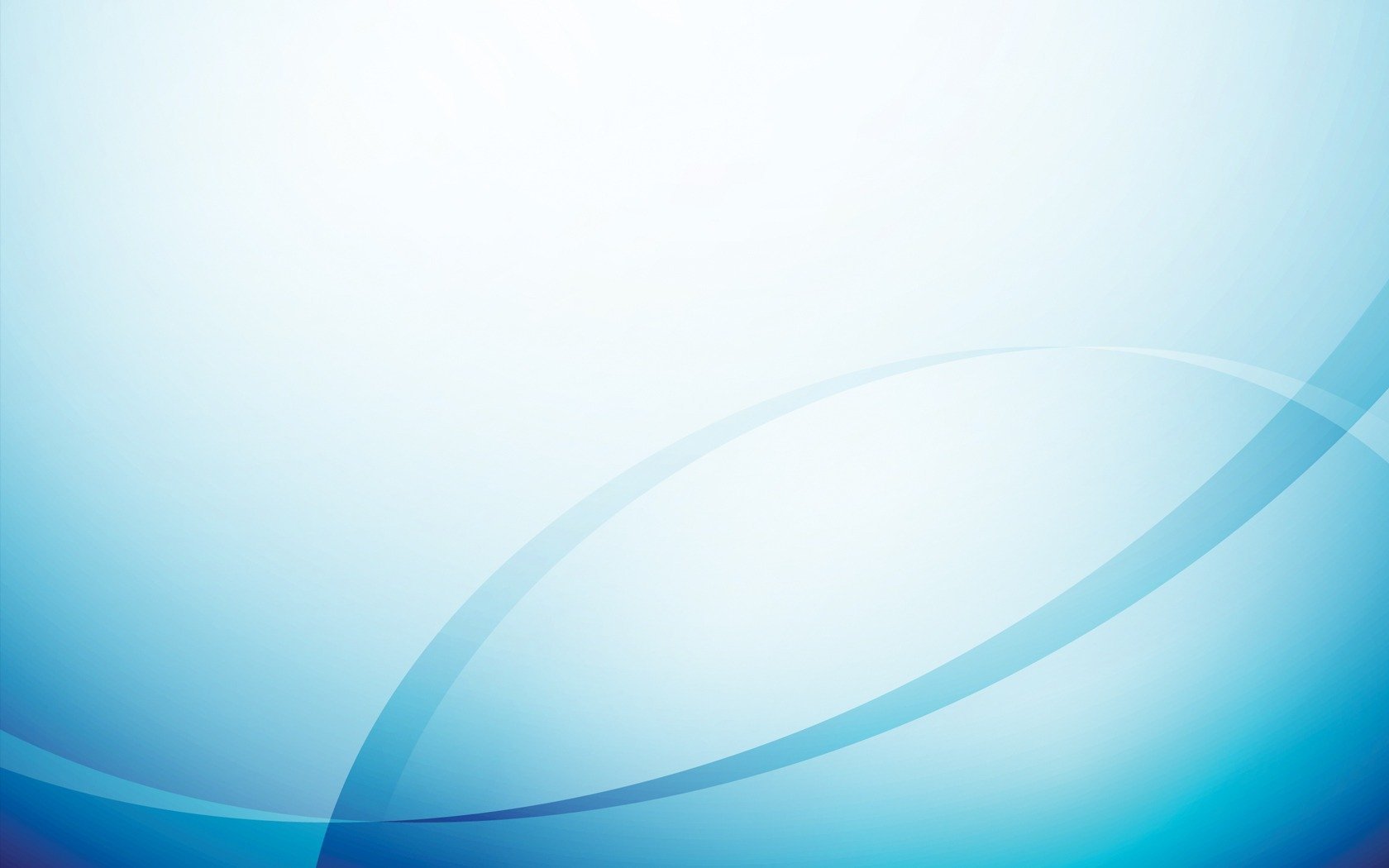 Рисование сангиной и мелками
граттаж
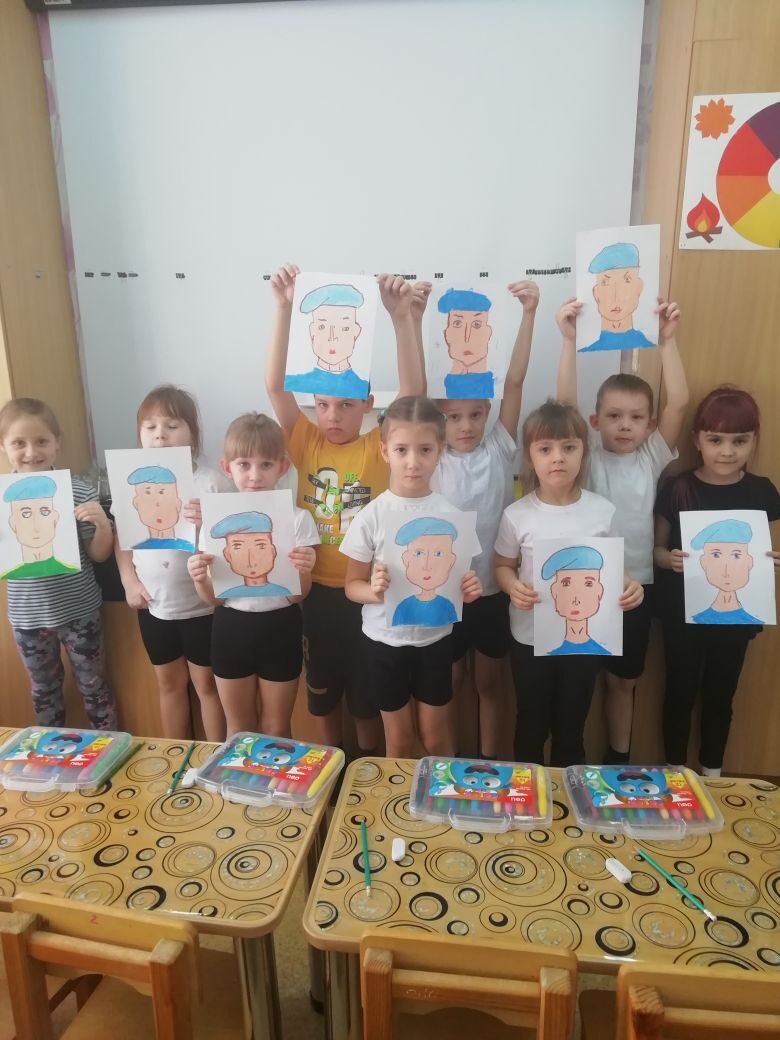 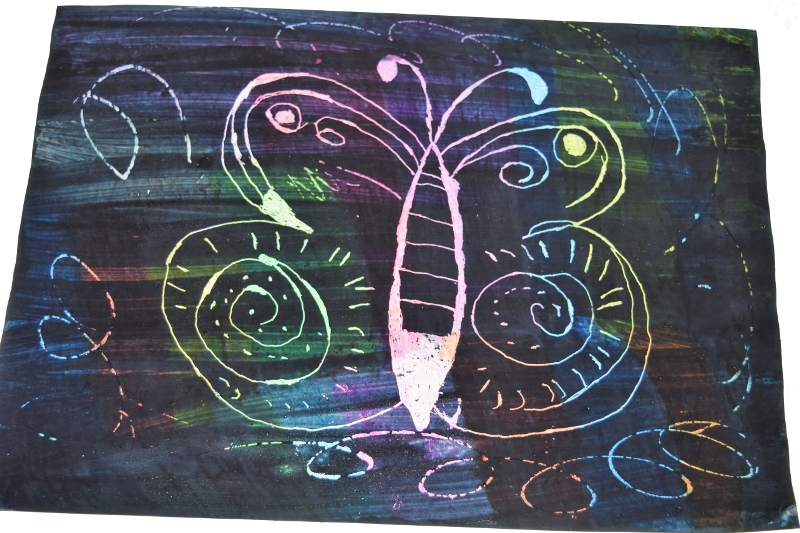 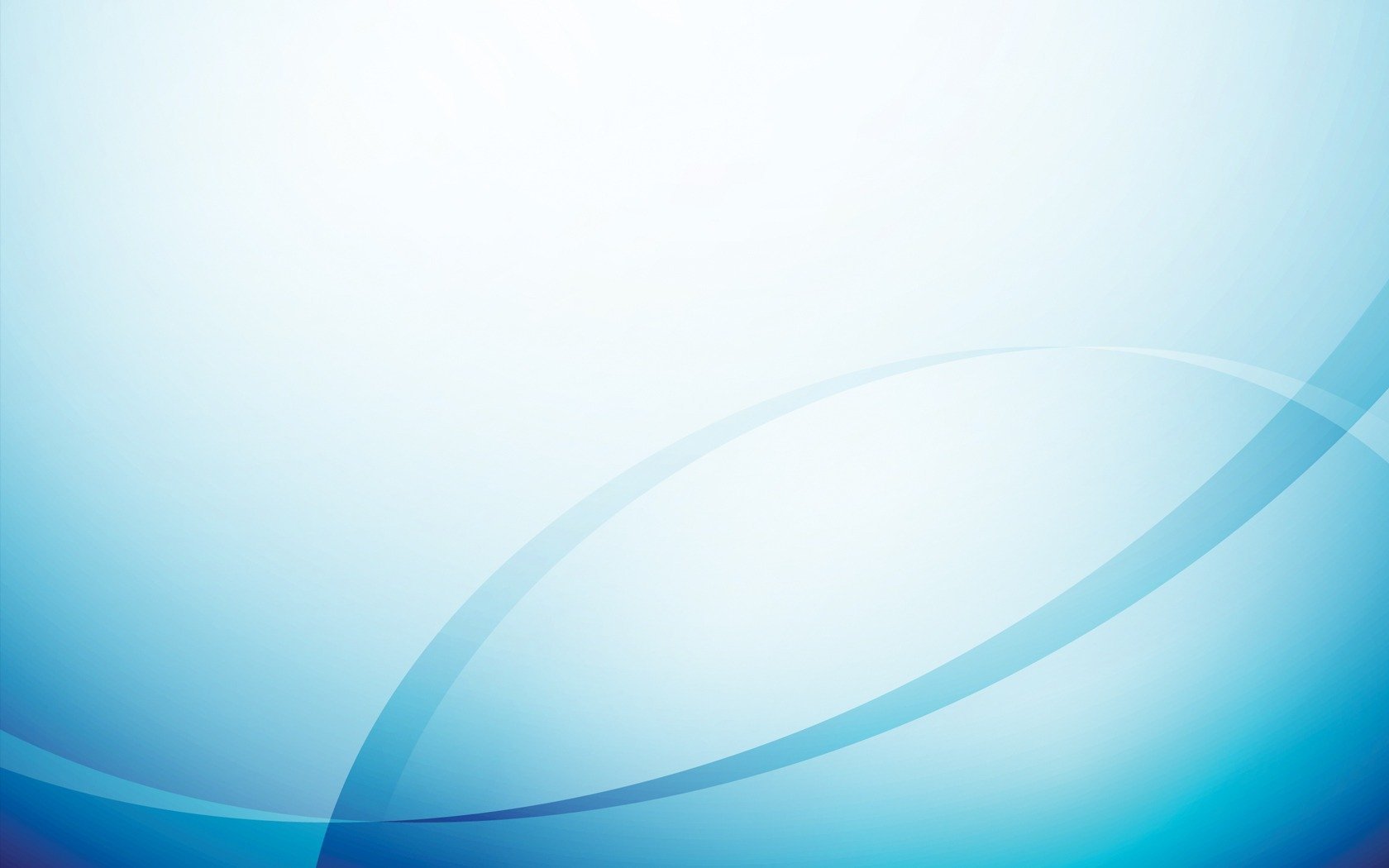 Рисование манной крупой
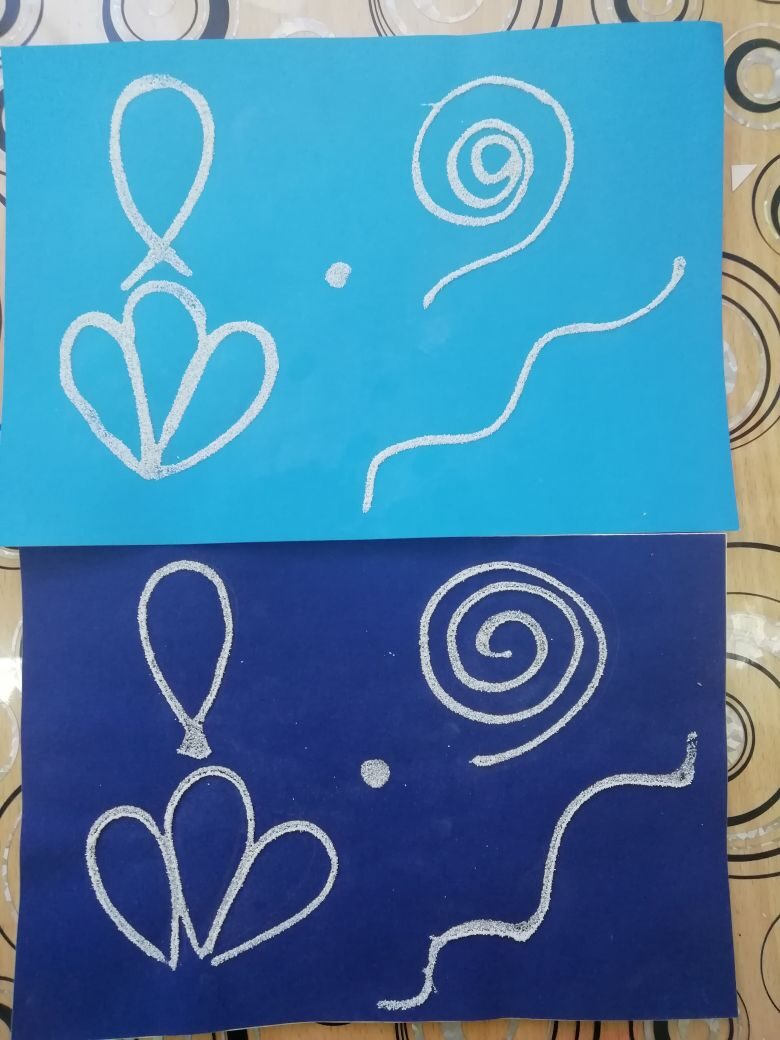 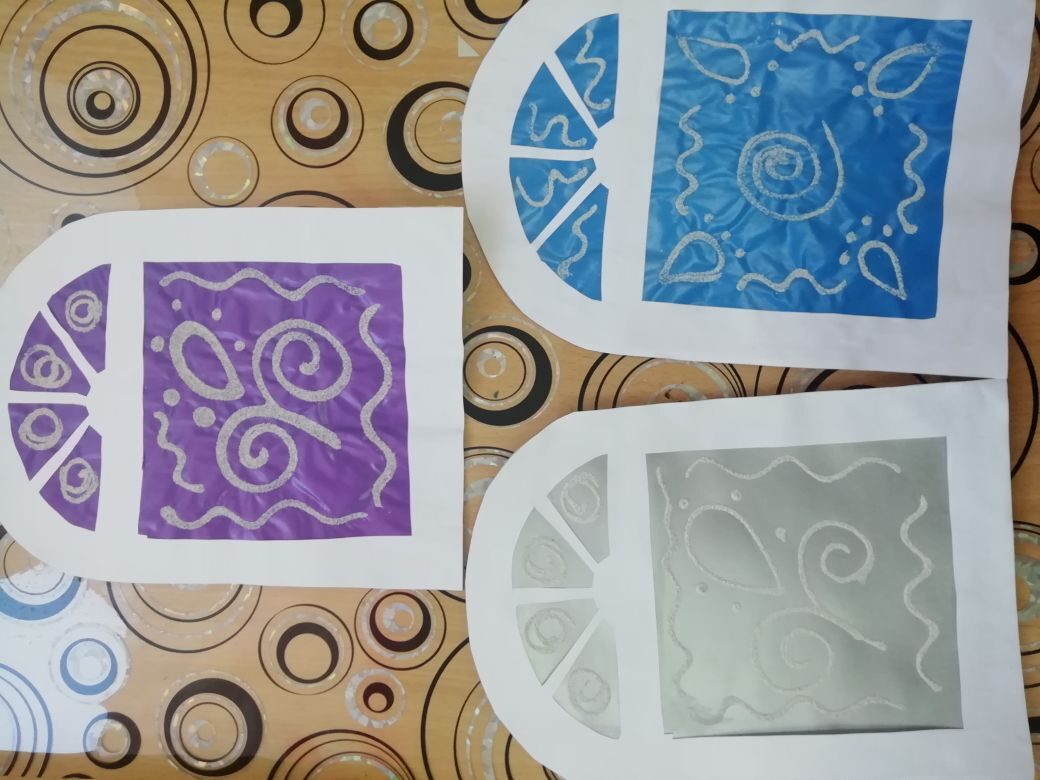 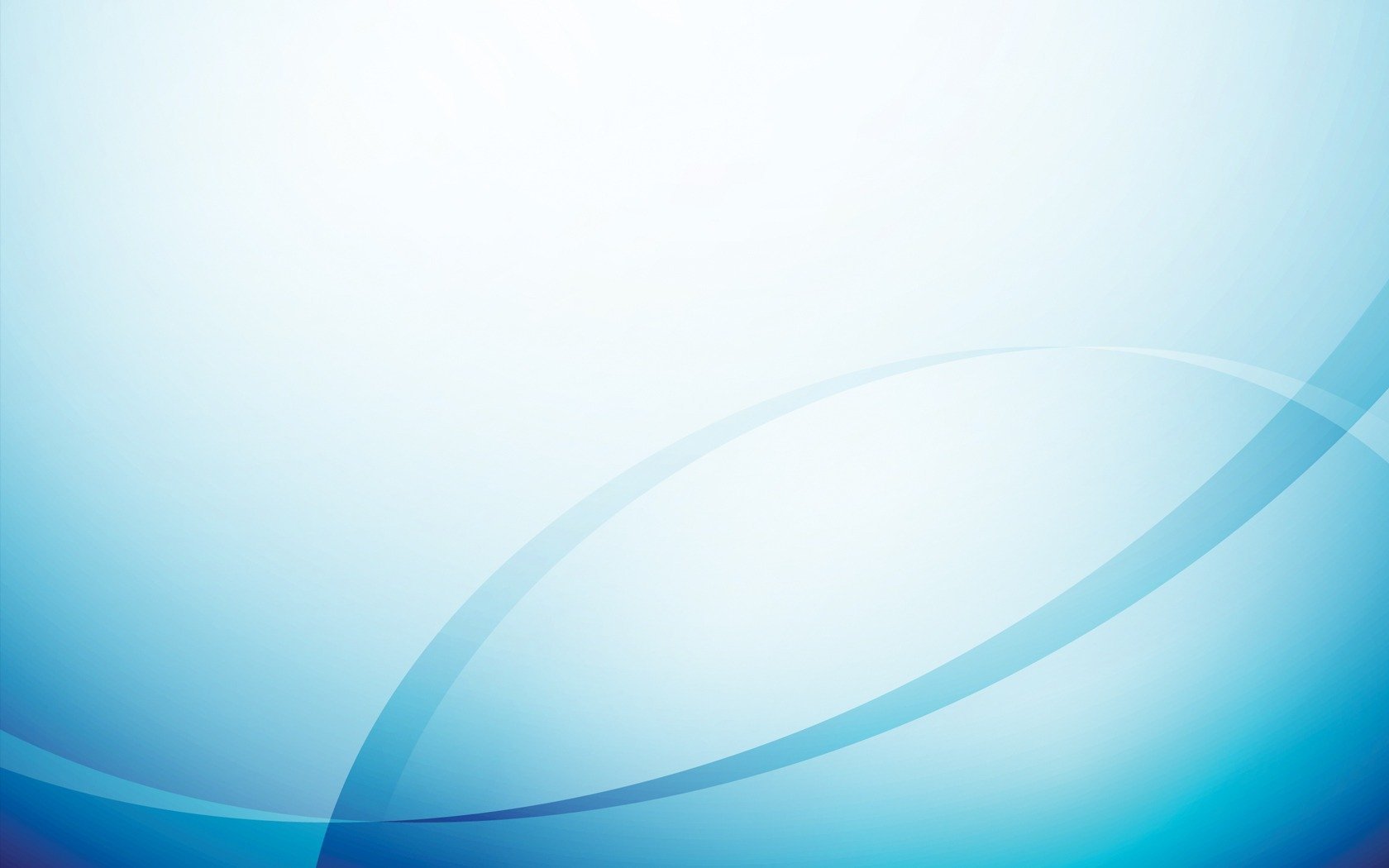 Работа с родителями
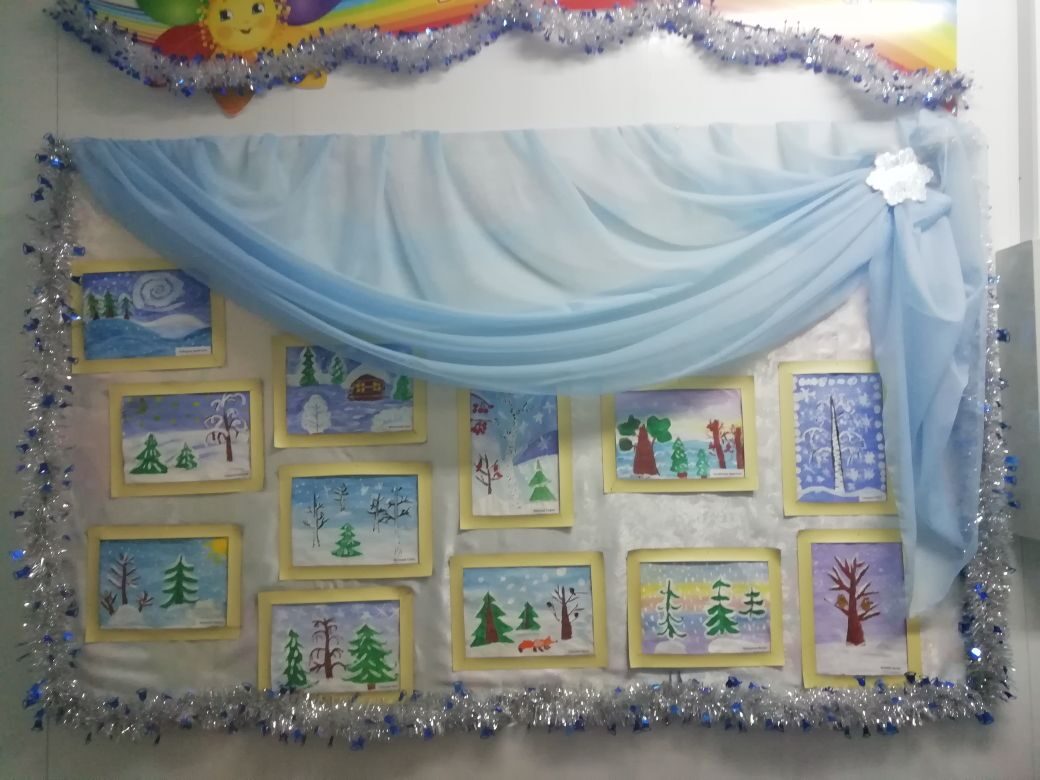 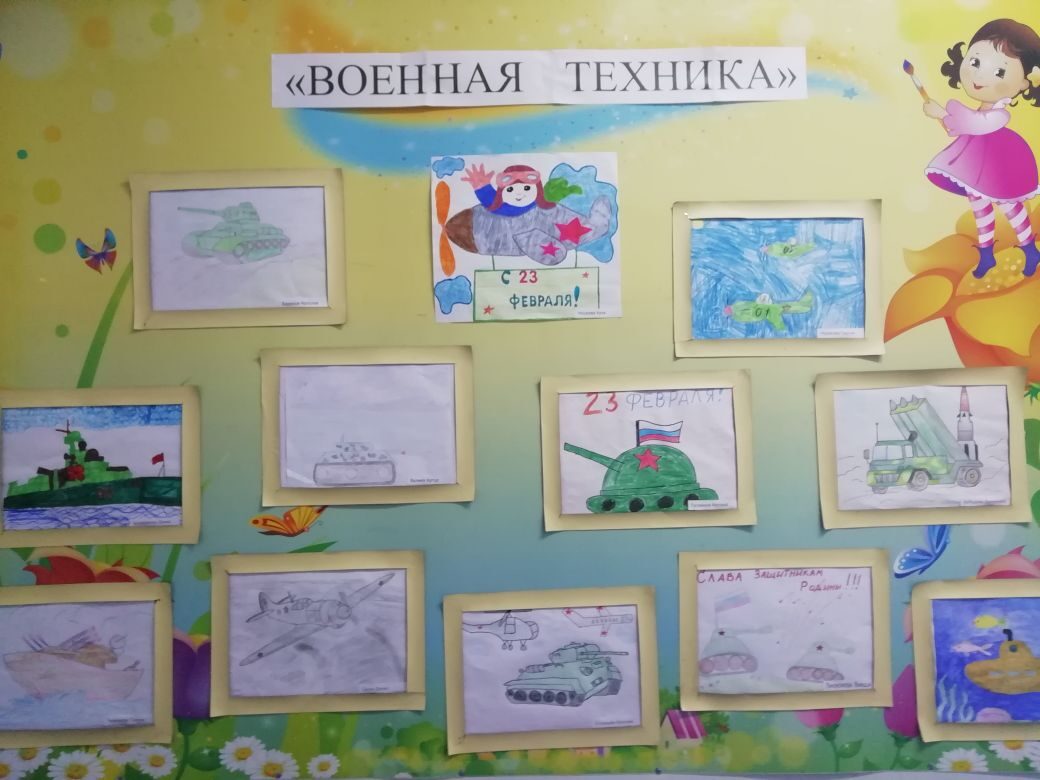 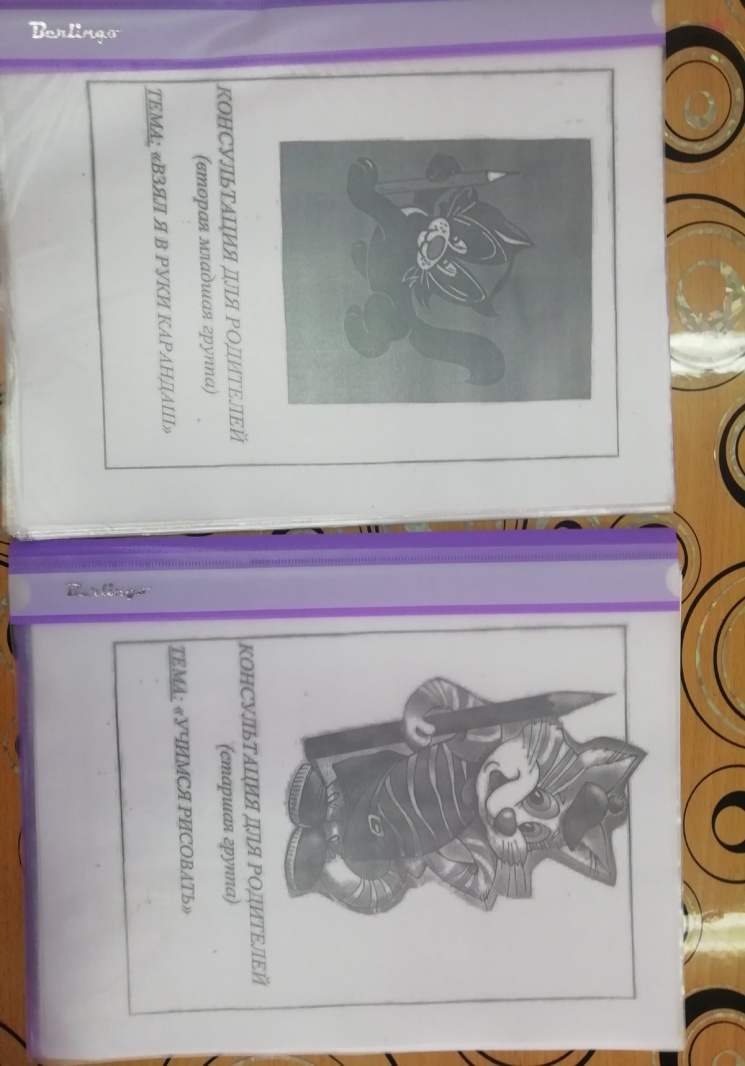 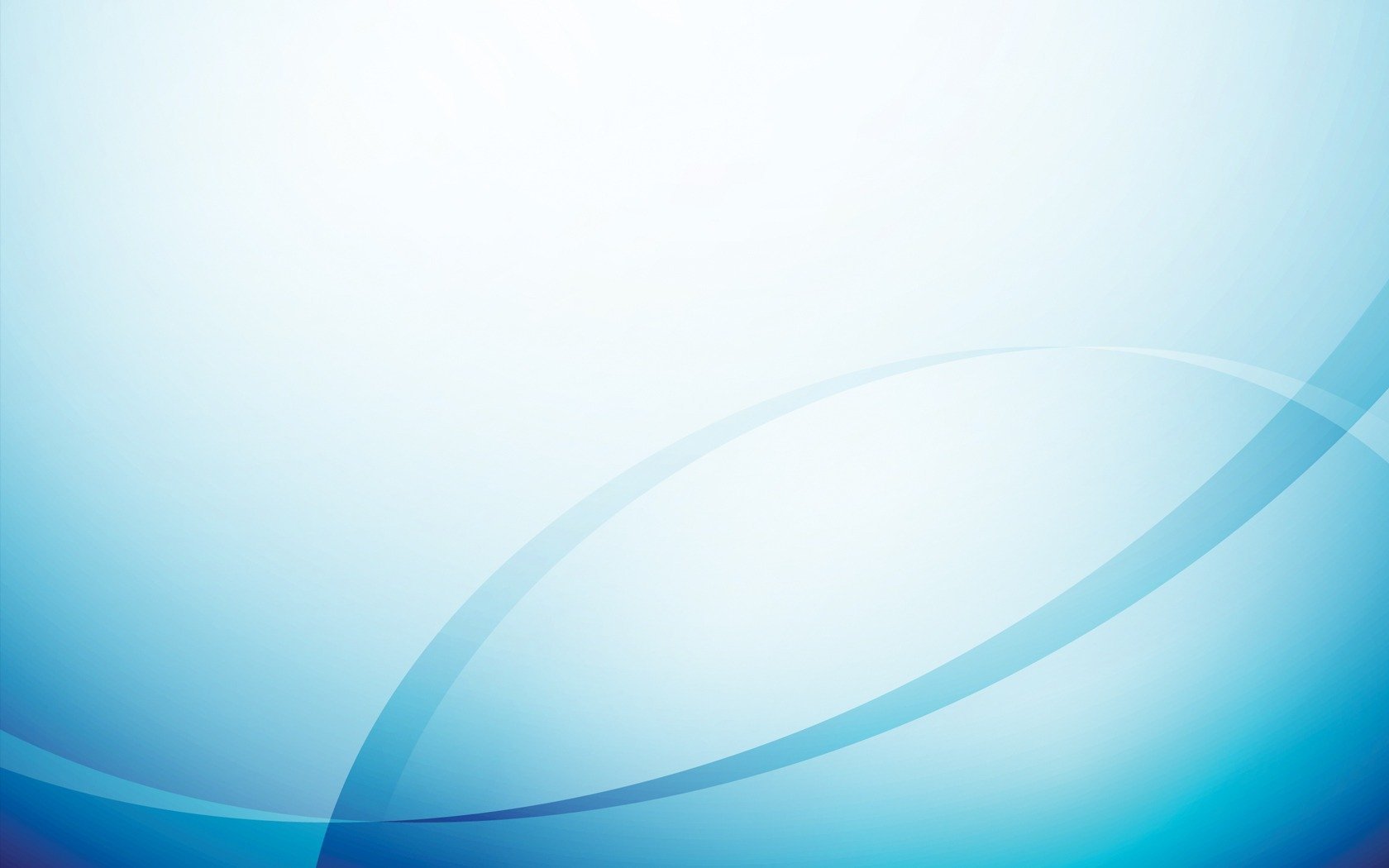 ,
результативность  ОПЫТА
Научились создавать вещи своими руками.
Познали  радости и разочарования созидания.
Творческий процесс научил детей исследовать.
Возрос интерес к нетрадиционным техникам рисования. 
Дети стали творчески всматриваться в окружающий мир, 
находить   разные оттенки, приобрели опыт эстетического     восприятия.
Создают новое, оригинальное, проявляют творчество, фантазию, реализуют свой замысел, и самостоятельно находят средства для воплощения.
Рисунки детей стали интереснее, содержательнее, замысел богаче.
Дети обрели уверенность в себе, робкие преодолевают боязнь чистого листа бумаги, начали чувствовать себя маленькими художниками .